Including Diverse Groups of the KAS for Social Studies
Developing civically engaged, socially responsible and culturally literate students
[Speaker Notes: Module Overview:
The Including Diverse Groups of the Kentucky Academic Standards for Social Studies module contains materials to be used in work sessions at the district, school or department level. These sessions are intended to support the successful implementation of the KAS for Social Studies in classrooms across the state. The duration, scope and sequence of the module sections may be customized to accommodate local needs and conditions. The sections are designed to provide flexibility for districts and schools and, as such, can be viewed as stand-alone lessons or within the progression of the module as written.

Materials: 
The following materials are part of this module:
Kentucky Academic Standards (KAS) for Social Studies
Additional materials, such as but not limited to, articles, discussion strategies, etc. are provided at the beginning of each section of the module. 

Guiding Notes
Guiding notes are provided in the Notes section of the PowerPoint to support your learning. The information provided in the Notes section includes additional information, directions for the activities on the slide, and citations of used resources, where appropriate. It is critical that you read the material presented in the Notes section to ensure that you are acquiring the important knowledge, skills and understanding required when engaging with this module. 

Virtual Training Note:
If you plan to engage with this module virtually as a group, consider directing participants to the Social Studies Professional Learning Modules page so that you may access the resources used directly from the links provided in the PowerPoint: https://kystandards.org/standards-resources/ss-resources/ss-pl-modules/
Additionally, you may consider downloading the resources contained within each section of the module and placing them into a Google folder for you or your colleagues to access. 

Goals:
The goals of the Including Diverse Groups of the Kentucky Academic Standards for Social Studies Module are for districts and schools to:
Review how the instructional shifts of the KAS for Social Studies require students to be culturally literate, socially responsible, civically engaged and able to analyze issues from multiple perspectives. 
Learn ways to include diverse groups in Kentucky classrooms and local curriculum.
Explore tools and resources to support including diverse groups in Kentucky classrooms and local curriculum.
Analyze strategies that can be used when evaluating the local curriculum to include diverse groups.  

Intended Audiences:
Participants 
Module participants may include, but are not limited to, district leadership, school administrators, instructional specialists/coaches, intervention specialists, department chairs, special educators and classroom teachers. 

It is important to note that it is recommended that participants have engaged with the following modules prior to engaging with Module 8:
Getting to know the Kentucky Academic Standards (KAS) for Social Studies Module
The Minding the Gap Module 
The Inquiry Practices of the Kentucky Academic Standards (KAS) for Social Studies Module
The Creating Collaborative Civic Spaces Module 

Thus, participants should be encouraged to engage with these modules prior to participating in this module.  

Facilitators:
While this module series is designed for a teacher to engage with it individually, it may be implemented with a group of educators led by a facilitator. If this module is being completed as a group, facilitators may include, but are not limited to, district leaders, school administrators, instructional specialists/coaches, intervention specialists, department chairs, special educators, and classroom teachers. Facilitators may need to revise specific tasks in order to meet the needs of the participants or to be respectful of the time planned within the work session. As stated above, the Kentucky Department of Education (KDE) recommends that participants engage with the four modules mentioned above prior to engaging with this work. If the facilitator has not engaged with these modules, it is recommended that they complete the four modules mentioned before facilitating this module.

Helpful Hint for Facilitators:
The learning that will take place in this module may cause Kentucky educators to face changes in instructional practices amidst this transition. It is important to realize that while you are the facilitator of these work sessions, you may not have all the answers to the questions asked by participants, and that is okay. Throughout the module, participants may have questions that will be addressed in future work sessions. When that happens, reflect on this quote from Graham Fletcher, “Every teachable moment doesn’t need to be a teachable moment in that moment.” Use these moments to encourage participants to attend future work sessions where those questions will be addressed. If participants ask questions you are not prepared to answer, offer to follow up on that during the next work session.

Planning Ahead:
• Determine which stakeholders to invite as participants. In the invitation, describe how the work sessions will benefit them.
• A few days before the meeting, you may want to remind participants to be prepared to have their documents available during the meeting. (See below for Participant Documents Needed.)
• Reserve adequate space and equipment. Tables or desks should be set up to support small-group discussion. If conducting this module virtually, ensure that your technology platform can support break out rooms to support small group collaboration. 
• Ensure that participants have access to the Internet.
• Consider how you might handle participants who may not be in attendance at all work sessions. It might be worthwhile to consider how those participants might access missed sections of the module between work sessions in order to feel as prepared as the other participants.

Preparation
 
Participant Documents Needed:
Ask participants to plan ahead regarding how they will feel most comfortable engaging with the KAS for Social Studies, either:
• A device with access to the KAS for Social Studies, or
• A hard copy of the KAS for Social Studies; and
• Participant handouts needed for session. (See links in the Facilitator's Guide and within the PowerPoint.)

Facilitator Work Session

 Supplies Needed:
• Computer with the Including Diverse Groups of the Kentucky Academic Standards for Social Studies PowerPoint presentation.
• Technology with projection capability if in person. Technology platform where presenters have sharing ability and breakout room options if virtual.  
• Copies of the participant handouts needed for the session either in hard copy format or available in a folder online. (See links in the Facilitator's Guide and PowerPoint.) Links to the participant handouts needed for the session also may be built right into the agenda. 
• Parking Lot for questions - This may be a poster on which participants can write or post questions, or you may prefer to have a digital parking lot where participants can access a Google document, for example, to post questions and that you can modify as the participants work through the sections of the module.
• Self-Sticking Notes (optional)
• Poster paper (optional)
• Highlighters and/or colored pens/markers (optional)

Building a Community:
Building a community is important for any group that will work together, especially if participants have not worked together before. The concept is the same as building a safe, respectful, productive classroom climate. Incorporating community-building into each session builds trust, shows participants that they are valuable as individuals and engages them in the learning process. It is also useful for creating a professional learning network where participants can be supported in their work. Community-building can be as simple as allowing participants to introduce themselves and their role in the school/district, developing or refining group norms, allowing for questions, and/or the sharing of answers to reflection questions or individual discovery task items that are included in the Module 8 sections. Again, time allotted for community-building will allow participants to have a voice and be engaged as active contributors and learners in the sessions.

Virtual Training Options: Be sure to conduct continual check-ins throughout the presentation. Build Google documents to continue to collect feedback, such as questions, hopes, and/or concerns to which participants may continually add..]
Including Diverse Groups of the KAS for Social Studies
Section A: Introduction
[Speaker Notes: Guiding Notes:

Section A: Introduction Resources
Ngozi Adichie, Chimamanda. (July 2009). The Danger of a Single Story. TedGlobal2009. https://www.ted.com/talks/chimamanda_ngozi_adichie_the_danger_of_a_single_story?language=en]
Overview of this module:
A: Introduction 
B: Unpacking the KAS for Social Studies: Including Diverse Groups in Local Curriculum
C: Creating Safe Schools
D: Creating Safe Classrooms
E: Understanding Correct Terminology
F: Addressing Gaps in Content Knowledge
G: Appropriate Pedagogical Methods 
H: Using Evidence to Include Diverse Groups
I:  Considerations for Including Diverse Groups in Local Curriculum
J: What this would look like in practice: Teacher Notes Collections  
K: Reflection
[Speaker Notes: Guiding Notes:

This slide provides an overview of this module.]
Goals of this Module:
Review how the instructional shifts of the KAS for Social Studies require students to be culturally literate, socially responsible, civically engaged and able to analyze issues from multiple perspectives. 
Learn ways to include diverse groups in Kentucky classrooms and local curriculum.
Explore tools and resources to support including diverse groups in Kentucky classrooms and local curriculum.
Analyze strategies that can be used when evaluating the local curriculum to include diverse groups.
[Speaker Notes: Guiding Notes:

This slide provides the goals of the module.]
Compelling Questions
The following compelling questions will be addressed throughout this module:

Why is including diverse groups, as defined by the KAS for Social Studies, important for students in Kentucky classrooms? 
What are the opportunities and challenges of including diverse groups in Kentucky classrooms and local curriculum?
What strategies will support educators when including diverse groups in Kentucky classrooms and local curriculum?
[Speaker Notes: Guiding Notes:

These compelling questions will be presented at the beginning of each section of each section to emphasize the larger enduring questions about including diverse groups of the KAS for Social Studies. You will be asked to answer these compelling questions in the last section of the module where you reflect on what you have learned. As you progress through the module, you should synthesize what you learn from answering each of the supporting questions to answer these questions at the conclusion of the module. Therefore, while you aren’t answering these questions here, you should be continuously building your knowledge of including diverse groups of the KAS for Social Studies to answer these questions at the conclusion of the module.]
A: Introduction
Supporting questions
In this introduction, you will investigate the following supporting questions to synthesize knowledge to answer the compelling questions for this module:

What does “including diverse groups” mean?
How does the KAS for Social Studies' Writers’ Vision support including diverse groups?
What does it mean to have curriculum that encourages intercultural understanding?
[Speaker Notes: Guiding Notes:

Review the supporting questions for Section A. While reviewing the supporting questions, make sure you understand the alignment between compelling and supporting questions. As a reminder, compelling questions are open-ended, enduring and center on significant unresolved issues. Therefore, you will engage with the same compelling questions throughout the entire module.

Supporting questions are more specific and drive the investigation of the compelling question. For the purposes of this module, you will explore different supporting questions for each section. Investigating these supporting questions will support participants in synthesizing knowledge to answer the compelling questions. You will answer the supporting questions at the end of this section. For now, you are to use these questions to drive their investigation of this section; you are not required to answer these questions on this slide.]
The Writers' Vision
The teacher writers of the KAS for Social Studies envisioned standards that would afford students an opportunity to provide social studies learning experiences that will prepare all K-12 students in Kentucky to be productive and involved members of society. Under this framework, Kentucky students actively will engage with the social studies concepts, ideas and practices needed to participate in and navigate the community, state, nation and world in which they live. In an ever-changing and increasingly interconnected world, students must be life-long critical thinkers and questioners who can undertake multidimensional, complex reasoning. 

Throughout grades K-12, students have the opportunity to interact with diverse groups of people, ask thoughtful questions, think critically, evaluate sources, make informed decisions and communicate logically and effectively—all skills students need to engage in the world around them with consideration of the past, present and future.

- The Kentucky Academic Standards (KAS) for Social Studies, page 10
[Speaker Notes: Guiding Notes:

By engaging with this module, you will be exploring how the KAS for Social Studies supports including diverse groups in the local curriculum. Take a few minutes and anchor your understanding of including the diverse groups of the KAS for Social Studies through the writers' vision.]
Diverse Groups in the 
KAS for Social Studies (1)
Students are empowered to understand the importance of diversity in the world by examining diverse groups from the past and today in local, regional and global communities. 

The term “diverse groups” was deliberately chosen because the writers wanted to provide students the opportunity to examine Earth’s true diversity, as the cultures of the world rarely fit into finite categories. To understand the full complexity of the world’s many peoples, the writers identified diverse groups to mean the following:

Diverse groups - includes diverse racial, religious, and ethnic groups, and those of various national origins.
Glossary of Terms for the Kentucky Academic Standards (KAS) for Social Studies
[Speaker Notes: Guiding Notes:

It is important to note that knowing and understanding the definition of diverse groups in the KAS for Social Studies is critical to successfully engaging with this module.]
Diverse Groups in the 
KAS for Social Studies (2)
Through the crafting of the standards and the use of the term “diverse groups”, the writers designed the KAS for Social Studies to enable students to understand how diverse societies interact in the local, regional and global communities of the past and today. 

The teacher writers were committed to crafting standards that ensured diverse groups were agents of their own story, not merely individuals acted upon or portrayed as secondary in the local curriculum.
[Speaker Notes: Guiding Notes:

Read this slide.]
Diverse Groups in the 
KAS for Social Studies (3)
In order to achieve the writers' vision, narratives in the social studies disciplines of civics, economics, geography and history must be expanded to ensure that students are empowered to understand the importance of diversity in the world by examining diverse groups from the past and today in local, regional and global communities. 

Therefore, the curriculum students engage with should be inclusive of the experiences and perspectives of diverse groups.
[Speaker Notes: Guiding Notes:

Read this slide.]
Diverse Groups in the 
KAS for Social Studies (4)
Consider the following definition of culturally responsive curriculum from the International Bureau of Education of UNESCO: 

“A curriculum that respects learners’ cultures and prior experiences. It acknowledges and values the legitimacy of different cultures, not just the dominant culture of a society, and encourages intercultural understanding. It incorporates cultural aspects into the curriculum, rather than adding them on as an extra or separate module or course.”

Annotate how this definition connects to the Writer’s Vision.
[Speaker Notes: Guiding Notes:

Read this slide and read and annotate the definition of culturally responsive curriculum to identify how this definition connects to the Writer’s Vision of the KAS for Social Studies. 

For more information on how to annotate an article, visit:
Grand Valley State University- University Library (2019, November 18). Annotating an Article. GVSU Libraries Instruction. https://www.youtube.com/watch?v=JtRGUNo2pck 


Source: 
International Bureau of Education- The United Nations Educational, Scientific and Cultural Organization. (n.d.) Culturally responsive curriculum. IBE-UNESCO. http://www.ibe.unesco.org/en/glossary-curriculum-terminology/c/culturally-responsive-curriculum]
Diverse Groups in the 
KAS for Social Studies (5)
With a partner, a grade-level team or PLC, engage in a Parts, Purposes, Complexities discussion about the cultural responsive definition you just read. 
What are the parts of the curriculum that respects learners’ cultures and prior experiences and values the legitimacy of different cultures?
What is the purpose of a curriculum that encourages intercultural understanding?
What are the complexities of incorporating cultural aspects into the curriculum?
[Speaker Notes: Guiding Notes:

Read this slide. 

If working in a group, engage in a discussion using the Parts, Purposes, Complexities thinking strategy. First, identify the parts of the curriculum that respects learners’ cultures and prior experiences and values the legitimacy of different cultures. Next, discuss the purpose of a curriculum that encourages intercultural understanding. Finally, discuss the complexities of incorporating cultural aspects into the curriculum. 

Project Zero. (2019). Parts, Purposes, Complexities. Harvard Graduate School of Education. http://www.pz.harvard.edu/sites/default/files/Parts%20Purposes%20Complexities_1.pdf]
Diverse Groups in the 
KAS for Social Studies (6)
Why do Kentucky students need access to high-quality, standards-aligned local curriculum that encourages intercultural understanding? 

Apply what you have learned from the definition of culturally relevant curriculum to students in Kentucky and your local school district. 

Construct an argument, using evidence from the data below and additional locally available data, on why students need access to high-quality, standards-aligned local curriculum that is culturally responsive. 
Kentucky Education Facts  
School Report Card
[Speaker Notes: Guiding Notes:

Read this slide. 

When completing this work, it is important to critically examine the data of your local and state communities to inform this work. Additional local data may include, but is not limited to, information found in Infinite Campus on specific classes of students, etc. As an additional consideration, analyze the demographic composition of the student population in comparison to the teaching population. 

The following are important to note:

Students of diverse groups should see themselves in the curriculum. Students of diverse groups should see themselves in the curriculum as agents of their own story, not merely individuals acted upon or portrayed as secondary in the local curriculum. Participants should review the student demographic information of their local school and district to ensure that diverse groups found within their communities are represented throughout the curriculum.
If a local school or district does not contain populations of diverse groups, students need to see diverse groups in the curriculum. Again, any portrayal of diverse groups must ensure that the individuals presented are agents of their own story, not merely individuals acted upon or portrayed as secondary in the local curriculum. 
Sometimes the diversity of the state may not be reflected in individual districts. Therefore, students need to see the diversity of the state. It is important to compare the demographic data of the local community with the demographics of the state. 
It is important to note that the writers designed the KAS for Social Studies to enable students to understand how diverse societies interact in the local, regional and global communities of the past and today. As participants discuss providing student access to curriculum that allows students to experience diverse groups, educators must prepare students to engage with global communities. This may require providing additional information on communities beyond those found in Kentucky. 

Resources: 
Teaching Works Team. (2019, August). Setting up and managing small group work. TeachingWorks -University of Michigan.https://library.teachingworks.org/curriculum-resources/materials/social-studies-setting-up-and-managing-small-group-work/ 
Teaching Works Team. (2019, August). Social Studies Leading a Discussion. TeachingWorks -University of Michigan https://library.teachingworks.org/curriculumresources/materials/social-studies-leading-a-discussion/]
Why is engaging in this work important?
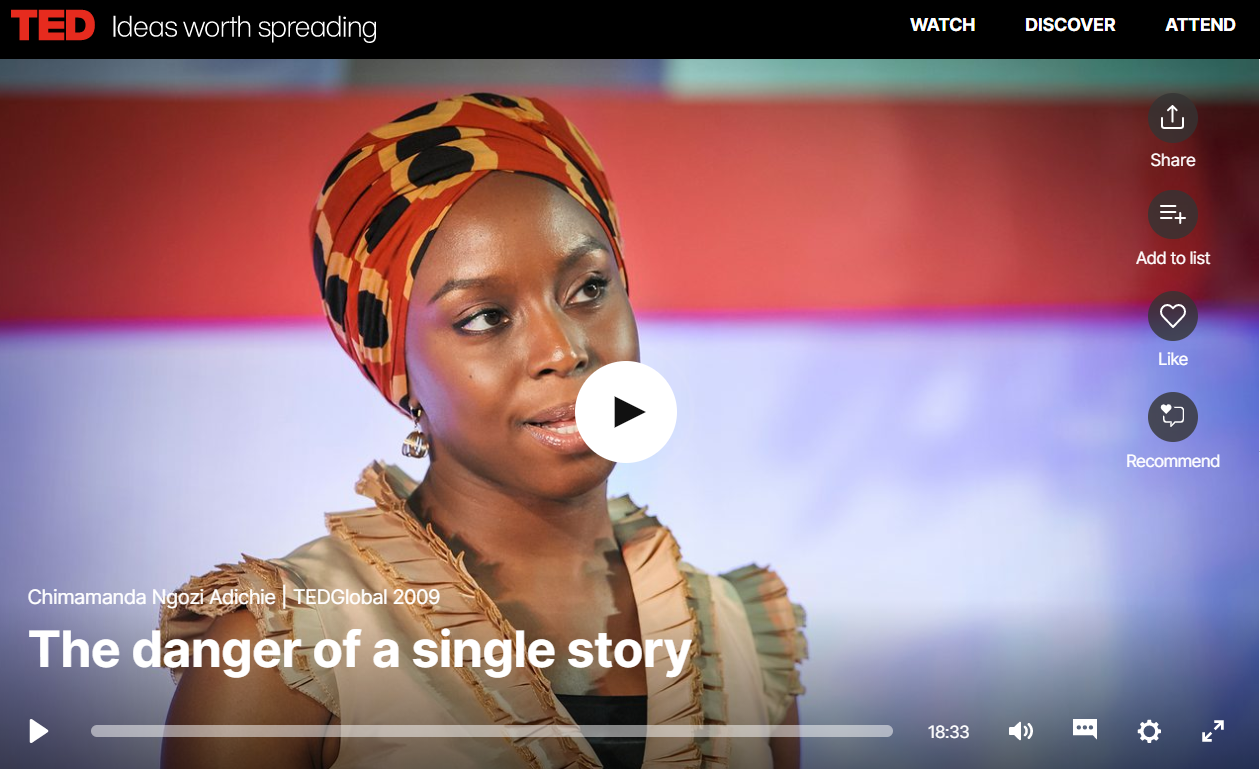 As you watch “The Danger of a Single Story” answer the following question: 
What is an unintended consequence of a single story?
[Speaker Notes: Guiding Notes:

Read the slide, play the clip, and answer the question “What is an unintended consequence of a single story?” as you watch the clip. 

Resource:
Ngozi Adichie, Chimamanda. (2009, July). The Danger of a Single Story. TedGlobal2009. https://www.ted.com/talks/chimamanda_ngozi_adichie_the_danger_of_a_single_story?language=en]
Why is engaging in this work 
important? Reflection
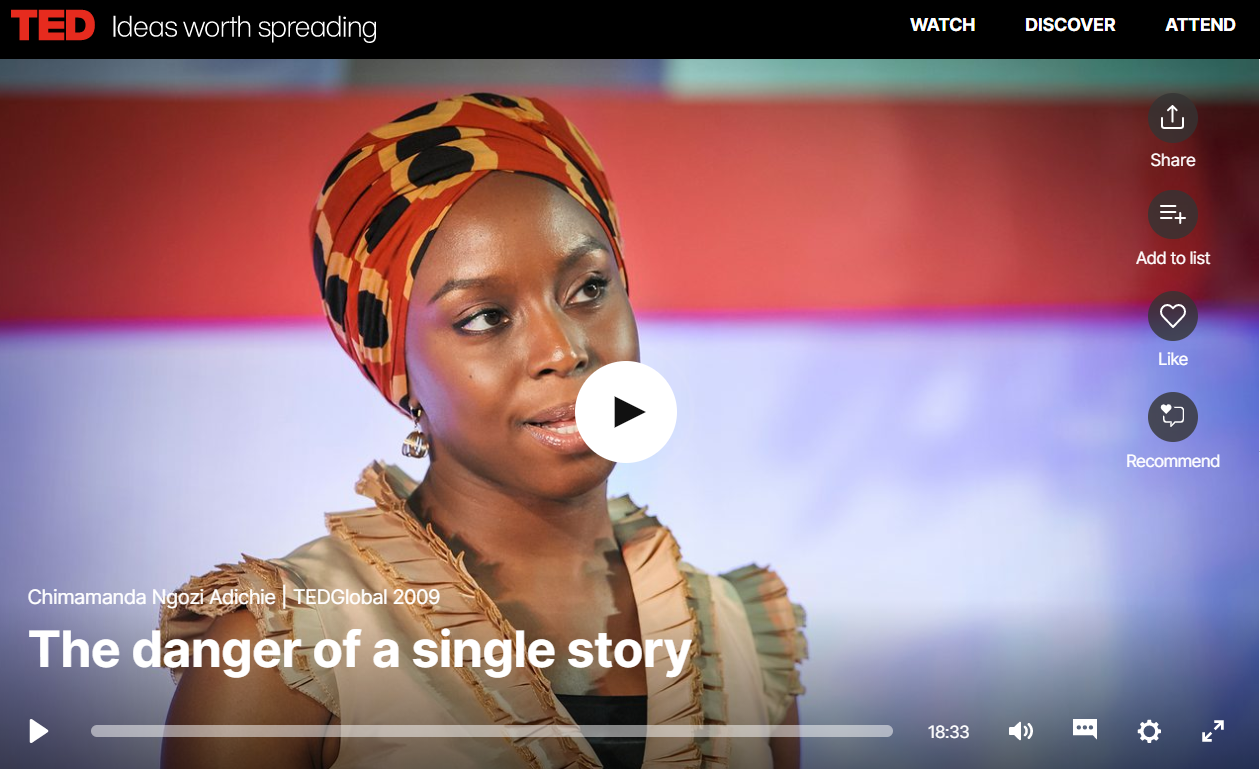 In a Turn and Talk with a partner, answer the following questions:

Think about your classroom. How often do students get to experience a curriculum that incorporates cultural aspects into the curriculum?
Are there times when students are only exposed to a single story? 
Why is it important for educators to include and for students to experience diverse groups in Kentucky classrooms?
[Speaker Notes: Guiding Notes:

If working in a group, engage in a Turn and Talk to discuss the questions on the slide. 

Resource:
Stewart, A. A., & Swanson, E. (2019). Turn and talk: An evidence-based practice. Teacher’s guide. Austin, TX: The Meadows Center for Preventing Educational Risk. https://meadowscenter.org/files/resources/TurnAndTalk_TeacherGuide.pdf]
Additional Professional Learning Supports
Engaging in this work may require administrators, teachers and students to engage in difficult conversations. Prior to engaging in this work, participants should:
Complete the Minding the Gap Module. 
In Module 8, participants will revisit and revise the Unpacking the Standard Tool from the Minding the Gap Module to understand how the KAS for Social Studies requires that students engage with diverse groups. 
Complete the Inquiry Practices of the KAS for Social Studies module.
This module provides support for understanding and implementing the inquiry practices of the KAS for Social Studies. Module 8 builds on this foundational knowledge by supporting teachers and students in asking compelling and supporting questions, which may provide the foundation to including diverse groups. 
Complete the Creating Collaborative Civic Spaces module. 
This module explains the value of creating collaborative civic spaces in classrooms to enable effective communication and discourse among students. Engaging in and supporting students during current and controversial issues discussions and/or learning may be essential in the work of Module 8 as some of this work may allow students to learn previously unlearned content.
[Speaker Notes: Guiding Notes:

Read this slide.]
Reflection: Section A
After reviewing Section A: Introduction of this module, consider the following questions: 

What does “including diverse groups” mean?
How does the KAS for Social Studies Writers’ Vision Statement support including diverse groups?
What does it mean to have curriculum that that encourages intercultural understanding?
17
[Speaker Notes: Guiding Notes:

If working in a group, discuss the questions on the slide after engaging with this introduction.]
Coming Up
Section B: Unpacking the KAS for Social Studies to Include Diverse Groups
Section C: Creating Safe Schools
Section D: Creating Safe Classrooms
Section E: Understanding Correct Terminology
Section F: Addressing Gaps in Content Knowledge
Section G: Appropriate Pedagogical Methods 
Section H: Using Evidence to Include Diverse Groups
Section I:  Considerations for Including Diverse Groups in Local Curriculum
Section J: What this would look like in practice: Teacher Notes Collections  
Section K: Reflection
[Speaker Notes: Guiding Notes:

This section previews the upcoming sections of the module.

The KDE needs your feedback on the effectiveness of this module, the learning platform and how the consultants may best support you as you take the next steps in the implementation process. Complete a short survey to share your thinking and provide them with feedback on how the KDE can best meet our needs. Feedback from our surveys will be used by the KDE to plan and prepare future professional learning. 

Post-survey: Including Diverse Groups of the KAS for Social Studies Professional Learning Survey- https://forms.gle/FyzdzDTVLd4FD8yRA]
Including Diverse Groups of the KAS for Social Studies
Section B: Unpacking the KAS for Social Studies: Including Diverse Groups in Local Curriculum
[Speaker Notes: Guiding Notes: 

Section B: Unpacking the Kentucky Academic Standards (KAS) for Social Studies: Including Diverse Groups in Local Curriculum Resources:
KAS for Social Studies: https://education.ky.gov/curriculum/standards/kyacadstand/Documents/Kentucky_Academic_Standards_for_Social_Studies.pdf
Participant’s Tool to Unpack Standards from the Minding the Gap Module: http://education.ky.gov/curriculum/standards/kyacadstand/Documents/Tool_to_Unpack_Standards_and_Identify_Gaps.xlsx]
Overview of this module:
A: Introduction 
B: Unpacking the KAS for Social Studies: Including Diverse Groups in Local Curriculum
C: Creating Safe Schools
D: Creating Safe Classrooms
E: Understanding Correct Terminology
F: Addressing Gaps in Content Knowledge
G: Appropriate Pedagogical Methods 
H: Using Evidence to Include Diverse Groups
I:  Considerations for Including Diverse Groups in Local Curriculum
J: What this would look like in practice: Teacher Notes Collections  
K: Reflection
[Speaker Notes: Guiding Notes:

This slide provides an overview of this module.]
Goals of this Module
Review how the instructional shifts of the KAS for Social Studies require students to be culturally literate, socially responsible, civically engaged and able to analyze issues from multiple perspectives. 
Learn ways to include diverse groups in Kentucky classrooms and local curriculum.
Explore tools and resources to support including diverse groups in Kentucky classrooms and local curriculum.
Analyze strategies that can be used when evaluating the local curriculum to include diverse groups.
[Speaker Notes: Guiding Notes:
This slide provides the goals of this module.]
Compelling Questions
The following compelling questions will be addressed throughout this module:

Why is including diverse groups, as defined by the KAS for Social Studies, important for students in Kentucky classrooms? 
What are the opportunities and challenges of including diverse groups in Kentucky classrooms and local curriculum?
What strategies will support educators when including diverse groups in Kentucky classrooms and local curriculum?
[Speaker Notes: Guiding Notes:

These compelling questions will be presented at the beginning of each section of each section to emphasize the larger enduring questions about including diverse groups of the KAS for Social Studies. You will be asked to answer these compelling questions in the last section of the module where you reflect on what you have learned. As you progress through the module, you should synthesize what you learn from answering each of the supporting questions to answer these questions at the conclusion of the module. Therefore, while you aren’t answering these questions here, you should be continuously building your knowledge of including diverse groups of the KAS for Social Studies to answer these questions at the conclusion of the module.]
Section B: Unpacking the Standards
Supporting questions:
In this section, you will investigate the following supporting questions to synthesize knowledge to answer the compelling questions for this module:

Why is including the diverse groups of the KAS for Social Studies in a local curriculum critical to ensuring student mastery of the standards?  
When unpacking the KAS for Social Studies to include diverse groups, what additional perspectives and details about diverse groups were present that were not included before?
How can your grade level team or PLC ensure that diverse perspectives are included in the local curriculum moving forward?
[Speaker Notes: Guiding Notes:

Review the supporting questions for Section B. While reviewing the supporting questions, make sure you understand the alignment between compelling and supporting questions. As a reminder, compelling questions are open-ended, enduring and center on significant unresolved issues. Therefore, you will engage with the same compelling questions throughout the entire module.

Supporting questions are more specific and drive the investigation of the compelling question. For the purposes of this module, you will explore different supporting questions for each section. Investigating these supporting questions will support participants in synthesizing knowledge to answer the compelling questions. You will answer the supporting questions at the end of this section. For now, you are to use these questions to drive their investigation of this section; you are not required to answer these questions on this slide.]
Warm Up
A key component of including diverse groups in the local curriculum  is working with your grade-level team or Professional Learning Community (PLC). The role of a PLC is to bridge the gap between the intended curriculum and what is actually implemented in the classroom. 

The KDE’s Model Curriculum Framework states, “The collaborative team process of collective inquiry that occurs in a PLC is purposefully designed to ensure students have access to a guaranteed, viable curriculum.” The collective inquiry is driven by four key questions: 

What do we expect our students to learn? 
How will we know if they are learning? 
How will we respond when some students do not learn? 
How will we enrich and extend learning for students who already know it?

In your grade-level team or PLC, discuss these questions, and describe the procedures your team has in place to regularly reflect on these questions.
[Speaker Notes: Guiding Notes:

Read the slide. It is important to note that this slide isn’t asking you to discuss how you are going to get an individual student to mastery on a particular standard; that work should be regularly occurring in PLCs as instruction is planned and as it is taking place. The objective of this slide is to describe the process you have in place to ensure you are meeting the requirements of these questions throughout instruction. For example, for the purposes of this slide, you may share responses, such as the following from the Model Curriculum Framework, to question one:

In addressing the first question, PLC teams study the standards and local curriculum documents to gain clarity around what students need to know and be able to do to meet those expectations. They establish what proficiency looks like and develop general pacing guidelines for delivering the curriculum and, most importantly, commit to teaching the agreed upon curriculum (DuFour, 2015). 

For more information on the four driving questions of a PLC, see page 40 of the Model Curriculum Framework. 

Before discussing the task on this slide read the following quote from the Model Curriculum Framework:
In order for educators to meet the challenge of helping all students master standards, they must have a clear vision of what best practice teaching and learning is and a clear road map to follow throughout the year (Ainsworth, 2010). (Model Curriculum Framework, pg. 5)]
Diverse Groups of the 
KAS for Social Studies
The Kentucky Academic Standards (KAS) for Social Studies is designed to promote the development of knowledge and skills that will produce Kentucky graduates who are civically engaged, socially responsible and culturally literate. 

In order to achieve this aim, students must experience local curriculum that is high-quality, standards-aligned and includes both windows and mirrors.

Since the standards address a foundational framework of what is to be learned, it is critical that teachers revisit their Tool to Unpack the Standards from the Minding the Gap Module to ensure that students are empowered to understand the importance of diversity in the world by examining diverse groups from the past and today in local, regional and global communities.
[Speaker Notes: Guiding Notes:

Read this slide.]
What Are Standards?
Standards define what students should know, understand and be able to do at the end of a grade level.

While grade-level teams or PLC should continually examine their social studies program using the Tool To Unpack Standards, it is important for educators to  replicate this work with a focus on ensuring that the diverse groups of the KAS for Social Studies are present in the local curriculum.
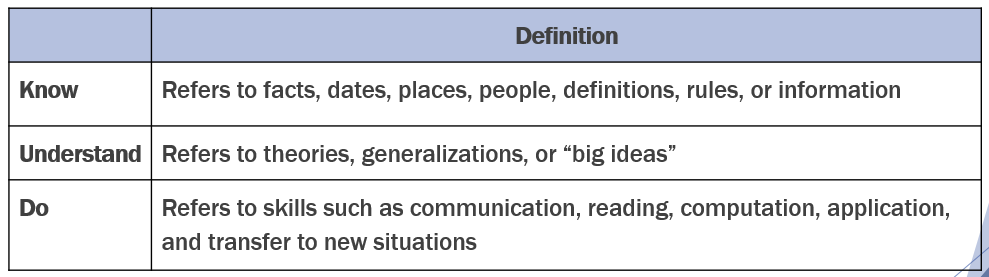 26
[Speaker Notes: Guiding Notes:

Read this slide, You should remember this information from the Minding the Gap Module, which can be accessed here: https://education.ky.gov/curriculum/standards/kyacadstand/Documents/Module_2_Minding_the_Gap.pptx]
Why Unpack a Standard when Including the Diverse Groups of the KAS for Social Studies?
Enhances student understanding and mastery.
Enables teachers to interpret standards the same way to ensure that the diverse groups of the KAS for Social Studies are included in the local curriculum according to the demands of the standards.
Provides teachers with a common roadmap for developing unit and lesson plans that include the diverse groups of the KAS for Social Studies.
27
[Speaker Notes: Guiding Notes:

Read this slide, You should remember this information from the Minding the Gap Module, which can be accessed here: https://education.ky.gov/curriculum/standards/kyacadstand/Documents/Module_2_Minding_the_Gap.pptx]
What Does It Mean to Unpack a Standard?
Breaking a standard into smaller, more explicit chunks for the purposes of curriculum development and/or unit and lesson planning.
For example, analyze the verb in the following standard to determine its meaning in terms of instruction and assessment.  
“...understand the development of important community traditions and events.”
What does understand mean in this standard? Does it mean “make meaning of” or “transfer”? Does it mean to “accurately state and explain”? Or, does it simply mean to “know”? What does the verb demand in terms of student learning?
28
[Speaker Notes: Guiding Notes:

Read this slide, You should remember this information from the Minding the Gap Module, which can be accessed here: https://education.ky.gov/curriculum/standards/kyacadstand/Documents/Module_2_Minding_the_Gap.pptx]
When Unpacking a Standard, Ask a Series of Questions:
What knowledge will students need to demonstrate the intended learning?
When expanding this question to include the diverse groups of the KAS for Social Studies, ask the following question of column two in your Tool to Unpack the Standards: “Are there any perspectives missing from the knowledge, concepts, and/or vocabulary my PLC listed?” 
What understandings will they need to master?
What skills will they need to apply to demonstrate mastery?
How might students demonstrate the requisite skills through learning experiences?
29
[Speaker Notes: Guiding Notes:

Read this slide, You should remember this information from the Minding the Gap Module, which can be accessed here: https://education.ky.gov/curriculum/standards/kyacadstand/Documents/Module_2_Minding_the_Gap.pptx]
Doing It Together
Breaking down the standards allows for collegial conversations that should result in a common agreement on the learning expectations.
Define the language of the standard.
Determine the level of rigor indicated, in part, through the verb used and the grade level of the standard.
Analyze and translate to better incorporate into curriculum, unit and lesson plans.
Analysis is essential at the local level if the standards are to be validly and consistently taught among teachers.
30
[Speaker Notes: Guiding Notes:

Read this slide, You should remember this information from the Minding the Gap Module, which can be accessed here: https://education.ky.gov/curriculum/standards/kyacadstand/Documents/Module_2_Minding_the_Gap.pptx]
Tool to Unpack Standards
Step 3
Step 4
Step 1
Step 2
In order to explore your grade level standards, engage with this deeper dive for your grade level.
Elementary
Middle
High
31
[Speaker Notes: Guiding Notes: 

The module, Minding the Gap, provides information on how to unpack the standards. For the purposes of this section, you will revisit this tool to ensure that you are including diverse groups according to the demands of the KAS for Social Studies.  

Each grade band will have one standard to reference as an example. As you revisit their Tool to Unpack Standards from their work from the Minding the Gap module, ask yourselves: Is there a perspective missing? 

Jump to the slide numbers provided to engage with activities for their grade level. If you would like to engage with more than one grade level,  jump to multiple slide groups.]
Tool to Unpack Standards
Step 3
Step 4
Step 1
Step 2
Elementary
32
[Speaker Notes: Guiding Notes: 

This, and the following slides, will be devoted to unpacking an elementary standard to ensure that diverse groups are included according to the demands of the KAS for Social Studies. In the slides that follow, only one slide will be provided as an example. At the end of this section, you should complete this work with every standard within your grade-level; this includes both the inquiry practices and the disciplinary strand standards.  As you revisit their Tool to Unpack the Standards, ask yourselves: Is there a perspective missing?]
Elementary
Step 1: List the Standards for Your Grade/Course
Cut and paste the standards, including the inquiry practices, into the furthest left column of the spreadsheet.
33
[Speaker Notes: Guiding Notes:

Read the slide and complete the directions provided.]
Elementary
Step 2: What Knowledge, Concepts, Vocabulary Will They Need to Master?
Closely look at each standard and identify the Knowledge/Concepts/Vocabulary
The “what” that students should learn
34
[Speaker Notes: Guiding Notes:

Read the slide and complete the directions provided.]
Elementary
Step 2: What Knowledge, Concepts, Vocabulary Will They Need to Master?
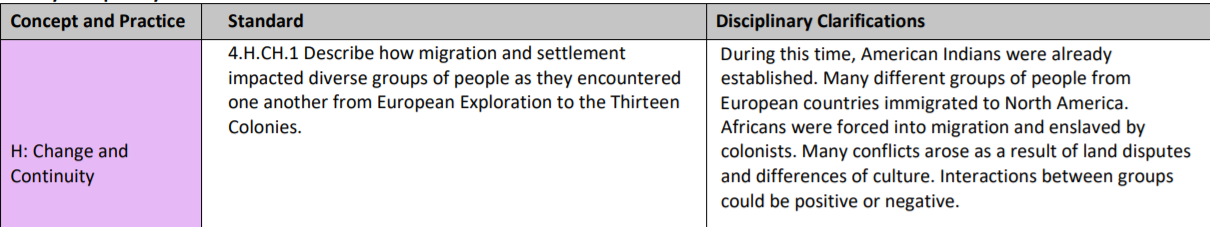 35
[Speaker Notes: Guiding Notes:

Read the slide and access the grade-level disciplinary clarifications. 

When discussing this slide, it is important to remember the purpose and function of the Disciplinary Clarifications found in the KAS for Social Studies document. The disciplinary clarifications include sample ideas of content and concepts to help teachers better understand the expectations of the standards. The identified disciplinary clarifications are possible suggestions; however, they are not the only pathways and are not comprehensive to obtain mastery of the standards. Therefore, you may need to have additional conversations about what perspective is missing from the second column to ensure you are including diverse groups according to the demands of the KAS for Social Studies.]
Elementary
Step 2: What Knowledge, Concepts, Vocabulary Will They Need to Master?
36
36
[Speaker Notes: Guiding Notes:

Read the slide and complete the directions provided. 

It is also important to note that the information contained on this slide may not include all of the diverse groups included in the depth and breadth of the standard. Thus, conversations within PLCs are critical to ensuring that additional perspectives are not missing.]
Elementary
Step 3: What Skills Will They Need to Master?
Closely look at the standard and identify the skills. 
Skills include the thinking skills and mental processes that require skillful application of the knowledge to solve problems, make a decision, etc.
37
[Speaker Notes: Guiding Notes:

Read the slide and complete the directions provided.]
Elementary
Step 4: What Level of Proficiency Do Students Need to Be at in Order to Reach This Standard?
Look at the standard and identify what level of proficiency students will need to be at in order to reach this standard.
One way to determine answers to this question is to look at the Depth of Knowledge.
38
[Speaker Notes: Guiding Notes:

Read the slide and complete the directions provided. 

The fourth step is to determine the level of proficiency students are required to be at for a particular grade. Most often this can be identified using Bloom’s taxonomy and/or Webbs Depth of Knowledge: 

https://resources.finalsite.net/images/v1683723843/stancoeorg/v46ra3zcyctnpqfftrla/CSS_descrip_social_studies.pdf: This document states “Participation in simulations and activities requiring higher-level thinking” as an example of Extended Thinking/Reasoning (DOK 4). When designing curriculum, it is always important to match the pedagogical methods with the content students are engaging with. While engaging with simulations is appropriate for the examples listed such as a Mock Trial or a Mock Congress, educators should refrain from engaging in historical simulations about diverse groups that may inadvertently trivialize the subject matter or harm students. Section G of this module discusses appropriate pedagogical methods when including diverse groups of the KAS for Social Studies in more detail and provides supports for educators when determining what pedagogical methods to use. 
https://core-docs.s3.amazonaws.com/documents/asset/uploaded_file/1095642/DOK_for_Social_Studies.pdf
https://static.pdesas.org/content/documents/m1-slide_19_dok_wheel_slide.pdf]
Tool to Unpack Standards
Step 4
Step 1
Step 2
Step 3
In your grade level team or PLC, repeat this process with every standard found in your Tool to Unpack Standard document from Module 2: Minding the Gap.
Review column two for each standard, and ask yourself, is there a perspective missing from my unpacking of this standard?
39
[Speaker Notes: Guiding Notes:

Read the slide and complete the directions provided.]
Tool to Unpack Standards
Step 3
Step 4
Step 1
Step 2
Middle
40
[Speaker Notes: Guiding Notes: 

This, and the following slides, will be devoted to unpacking a middle school standard to ensure that diverse groups are included according to the demands of the KAS for Social Studies. In the slides that follow, only one slide will be provided as an example. At the end of this section, you should complete this work with every standard within your grade-level; this includes both the inquiry practices and the disciplinary strand standards. As you revisit the Tool to Unpack Standards, you must ask yourselves: Is there a perspective missing?]
Middle
Step 1: List the Standards for Your Grade/Course
Cut and paste the standards, including the inquiry practices, into the furthest left column of the spreadsheet.
41
[Speaker Notes: Guiding Notes:

Read the slide and complete the directions provided.]
Step 2: What Knowledge, Concepts, Vocabulary Will They Need to Master?
Closely look at each standard and identify the Knowledge/Concepts/Vocabulary.
The “what” that students should learn
42
[Speaker Notes: Guiding Notes:

Read the slide and complete the directions provided.]
Step 2: What Knowledge, Concepts, Vocabulary Will They Need to Master?
Teachers can use the disciplinary clarifications to determine the Knowledge/Concepts/Vocabulary.  
To find your grade-level disciplinary clarification for K-8, please refer to the Table of Contents found on page 2 of the KAS for Social Studies.
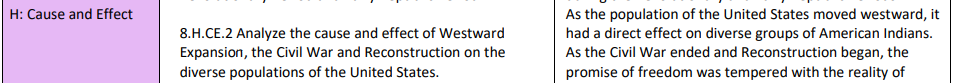 43
[Speaker Notes: Guiding Notes:

Read the slide and access the grade-level disciplinary clarifications. 

When discussing this slide, it is important to remember the purpose and function of the Disciplinary Clarifications found in the KAS for Social Studies document. The disciplinary clarifications include sample ideas of content and concepts to help teachers better understand the expectations of the standards. The identified disciplinary clarifications are possible suggestions; however, they are not the only pathways and are not comprehensive to obtain mastery of the standards. Therefore, you may need to have additional conversations with their PLCs about what perspective is missing from the second column to ensure you are including diverse groups according to the demands of the KAS for Social Studies.]
Step 2: What Knowledge, Concepts, 
Vocabulary Will They Need to Master?
44
[Speaker Notes: Guiding Notes: 

Read the slide and complete the directions provided. 

It is also important to note that the information contained on this slide may not include all of the diverse groups included in the depth and breadth of the standard. Thus, conversations within PLCs are critical to ensuring that additional perspectives are not missing.]
Step 3: What Skills Will They Need to Master?
Closely look at the standard and identify the skills. 
Skills include the thinking skills and mental processes that require skillful application of the knowledge to solve problems, make a decision, etc.
45
[Speaker Notes: Guiding Notes:

Read the slide and complete the directions provided.]
Step 4: What Level of Proficiency Do Students Need to Be at in Order to Reach This Standard?
Look at the standard and identify what level of proficiency students will need to be at in order to reach this standard.
One way to determine answers to this question is to look at the Depth of Knowledge.
46
[Speaker Notes: Guiding Notes:

Read the slide and complete the directions provided. 

The fourth step is to determine the level of proficiency students are required to be at for a particular grade. Most often this can be identified using Bloom’s taxonomy and/or Webbs Depth of Knowledge: 

https://resources.finalsite.net/images/v1683723843/stancoeorg/v46ra3zcyctnpqfftrla/CSS_descrip_social_studies.pdf
https://core-docs.s3.amazonaws.com/documents/asset/uploaded_file/1095642/DOK_for_Social_Studies.pdf]
Tool to Unpack Standards
Step 3
Step 4
Step 1
Step 2
In your grade level team or PLC, repeat this process with every standard found in your Tool to Unpack Standard document from Module 2: Minding the Gap.
Review column two for each standard and ask yourself, is there a perspective missing from my unpacking of this standard?
47
[Speaker Notes: Guiding Notes:

Read the slide and complete the directions provided.]
Tool to Unpack Standards
Step 4
Step 1
Step 2
Step 3
High
48
[Speaker Notes: Guiding Notes: 

This, and the following slides, will be devoted to unpacking a high school standard to ensure that diverse groups are included according to the demands of the KAS for Social Studies. In the slides that follow, only one slide will be provided as an example. At the end of this section, you should complete this work with every standard within your grade-level; this includes both the inquiry practices and the disciplinary strand standards. As the participants revisit the Tool to Unpack Standards, you must ask yourselves: Is there a perspective missing?]
Step 1: List the Standards for Your Grade/Course
Cut and paste the standards, including the inquiry practices, into the furthest left column of the spreadsheet.
49
[Speaker Notes: Guiding Notes:

Read the slide and complete the directions provided.]
Step 2: What Knowledge, Concepts, Vocabulary Will They Need to Master?
Closely look at each standard and identify the Knowledge/Concepts/Vocabulary.
The “what” that students should learn
50
[Speaker Notes: Guiding Notes:

Read the slide and complete the directions provided.]
Step 2: What Knowledge, Concepts, Vocabulary Will They Need to Master?
Teachers can use the disciplinary clarifications to determine the Knowledge/Concepts/Vocabulary.  
Disciplinary Clarifications are provided in the KAS for Social Studies for K-8 and High School.
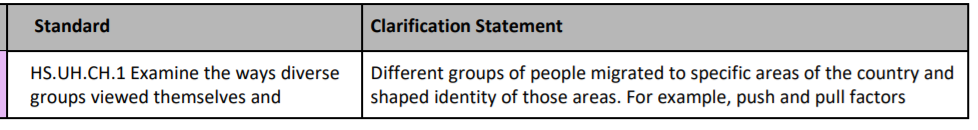 51
[Speaker Notes: Guiding Notes: 

Locate the disciplinary clarifications for your grade level in the KAS for Social Studies: https://education.ky.gov/curriculum/standards/kyacadstand/Documents/Kentucky_Academic_Standards_for_Social_Studies.pdf]
Step 2: What Knowledge, Concepts, 
Vocabulary Will They Need to Master?
52
[Speaker Notes: Guiding Notes:

Read the slide and complete the directions provided. 

It is also important to note that the information contained on this slide may not include all of the diverse groups included in the depth and breadth of the standard. Thus, conversations within PLCs are critical to ensuring that additional perspectives are not missing.]
Step 3: What Skills Will They Need to Master?
Closely look at the standard and identify the skills. 
Skills include the thinking skills and mental processes that require skillful application of the knowledge to solve problems, make a decision, etc.
53
[Speaker Notes: Guiding Notes:

Read the slide and complete the directions provided.]
Step 4: What Level of Proficiency Do Students Need to Be at in Order to Reach This Standard?
Look at the standard and identify what level of proficiency students will need to be at in order to reach this standard.
One way to determine answers to this question is to look at the Depth of Knowledge.
54
[Speaker Notes: Guiding Notes:

Read the slide and complete the directions provided. 

The fourth step is to determine the level of proficiency students are required to be at for a particular grade. Most often this can be identified using Bloom’s taxonomy and/or Webbs Depth of Knowledge: 

https://resources.finalsite.net/images/v1683723843/stancoeorg/v46ra3zcyctnpqfftrla/CSS_descrip_social_studies.pdf
https://core-docs.s3.amazonaws.com/documents/asset/uploaded_file/1095642/DOK_for_Social_Studies.pdf]
Tool to Unpack Standards
Step 3
Step 4
Step 1
Step 2
In your grade level team or PLC, repeat this process with every standard found in your Tool to Unpack Standard document from Module 2: Minding the Gap.
Review column two for each standard and ask yourself, is there a perspective missing from my unpacking of this standard?
55
[Speaker Notes: Guiding Notes:

Read the slide and complete the directions provided.]
Reflection
Engage in a Think, Pair, Share with a partner to complete the following: 

Why is including the diverse groups of the KAS for Social Studies in local curriculum critical to ensuring student mastery of the standards?  
When unpacking the KAS for Social Studies to include diverse groups, what additional perspectives and details about diverse groups were present that were not included before?
How can your grade level team or PLC ensure that diverse perspectives are included in the local curriculum moving forward?
Share your observations of this process about revising your Unpacking the Standards Tool to include the diverse groups of the KAS for Social Studies.  
Did you have any “aha” moments?
What do you still wonder about?
56
[Speaker Notes: Guiding Notes:

If working in groups, discuss the questions on the slide after engaging with this section. Otherwise, consider individually.]
Coming Up
Section C: Creating Safe Schools
Section D: Creating Safe Classrooms
Section E: Understanding Correct Terminology
Section F: Addressing Gaps in Content Knowledge
Section G: Appropriate Pedagogical Methods 
Section H: Using Evidence to Include Diverse Groups
Section I:  Considerations for Including Diverse Groups in Local Curriculum
Section J: What this would look like in practice: Teacher Notes Collections  
Section K: Reflection
[Speaker Notes: Guiding Notes:

This section previews the upcoming sections of the module.

The KDE needs your feedback on the effectiveness of this module, the learning platform and how the consultants may best support you as you take the next steps in the implementation process. Complete a short survey to share our thinking and provide them with feedback on how the KDE can best meet our needs. Feedback from our surveys will be used by the KDE to plan and prepare future professional learning. 

Post-survey: Including Diverse Groups of the KAS for Social Studies Professional Learning Survey- https://forms.gle/FyzdzDTVLd4FD8yRA]
Including Diverse Groups of the KAS for Social Studies
Section C: Creating Safe Schools
[Speaker Notes: Guiding Notes: 

Section C: Creating Safe Schools Resources:
Center for Collaborative Education. (2020) Building for Equity School Self-Assessment Tool. Building for Equity: A Guide for Inclusive School Redesign. https://www.cce.org/uploads/files/02-CCE-BuildingforEquityTools_School-Self-Assessment-Tool.pdf
Anti-Defamation League. (2018). Safe and Inclusive Schools for All. https://www.adl.org/media/11151/download
Gonzalez, Jennifer. (2018, December 2). 10 Ways Educators Can Take Action in Pursuit of Equity. The Cult of Pedagogy. https://www.cultofpedagogy.com/10-equity/
Gaines, Jim. (2021, April 7). James Academy, a new girls’ STEAM school, does everything differently. Kentucky Teacher. https://www.kentuckyteacher.org/features/2021/04/james-academy-a-new-girls-steam-school-does-everything-differently/]
Overview of this module:
A: Introduction 
B: Unpacking the KAS for Social Studies: Including Diverse Groups in Local Curriculum
C: Creating Safe Schools
D: Creating Safe Classrooms
E: Understanding Correct Terminology
F: Addressing Gaps in Content Knowledge
G: Appropriate Pedagogical Methods 
H: Using Evidence to Include Diverse Groups
I:  Considerations for Including Diverse Groups in Local Curriculum
J: What this would look like in practice: Teacher Notes Collections  
K: Reflection
[Speaker Notes: Guiding Notes:

This slide provides an overview of this module.]
Overview of this module:
Section A: Introduction 
Section B: Unpacking the KAS for Social Studies: Including Diverse Groups in Local Curriculum
Section C: Creating Safe Schools
Section D: Creating Safe Classrooms
Section E: Understanding Correct Terminology
Section F: Addressing Gaps in Content Knowledge
Section G: Appropriate Pedagogical Methods 
Section H: Using Evidence to Include Diverse Groups
Section I:  Considerations for Including Diverse Groups in Local Curriculum
Section J: What this would look like in practice: Teacher Notes Collections 
Section K: Reflection
[Speaker Notes: Guiding Notes: 

This slide provides an overview of this module.]
Goals of this Module
Review how the instructional shifts of the KAS for Social Studies require students to be culturally literate, socially responsible, civically engaged and able to analyze issues from multiple perspectives. 
Learn ways to include diverse groups in Kentucky classrooms and local curriculum.
Explore tools and resources to support including diverse groups in Kentucky classrooms and local curriculum.
Analyze strategies that can be used when evaluating the local curriculum to include diverse groups.
[Speaker Notes: Guiding Notes:

This slide provides the goals of this module.]
Compelling Questions
The following compelling questions will be addressed throughout this module:

Why is including diverse groups, as defined by the KAS for Social Studies, important for students in Kentucky classrooms? 
What are the opportunities and challenges of including diverse groups in Kentucky classrooms and local curriculum?
What strategies will support educators when including diverse groups in Kentucky classrooms and local curriculum?
[Speaker Notes: Guiding Notes:

These compelling questions will be presented at the beginning of each section of each section to emphasize the larger enduring questions about including diverse groups of the KAS for Social Studies. You will be asked to answer these compelling questions in the last section of the module where you reflect on what you have learned. As you progress through the module, you should synthesize what you learn from answering each of the supporting questions to answer these questions at the conclusion of the module. Therefore, while you aren’t answering these questions here, you should be continuously building your knowledge of including diverse groups of the KAS for Social Studies to answer these questions at the conclusion of the module.]
Section C: Creating Safe Schools
Supporting question:
In this section, you will investigate the following supporting questions to synthesize knowledge to answer the compelling questions for this module:

How do our school policies and culture support a safe school environment to promote including the diverse groups of the KAS for Social Studies? 
How can school leadership and teachers work together to create a safe and inclusive school?
[Speaker Notes: Guiding Notes:

Review the supporting questions for Section C. While reviewing the supporting questions, make sure you understand the alignment between compelling and supporting questions. As a reminder, compelling questions are open-ended, enduring and center on significant unresolved issues. Therefore, you will engage with the same compelling questions throughout the entire module.

Supporting questions are more specific and drive the investigation of the compelling question. For the purposes of this module, you will explore different supporting questions for each section. Investigating these supporting questions will support participants in synthesizing knowledge to answer the compelling questions. You will answer the supporting questions at the end of this section. For now, you are to use these questions to drive their investigation of this section; you are not required to answer these questions on this slide.]
Warm Up
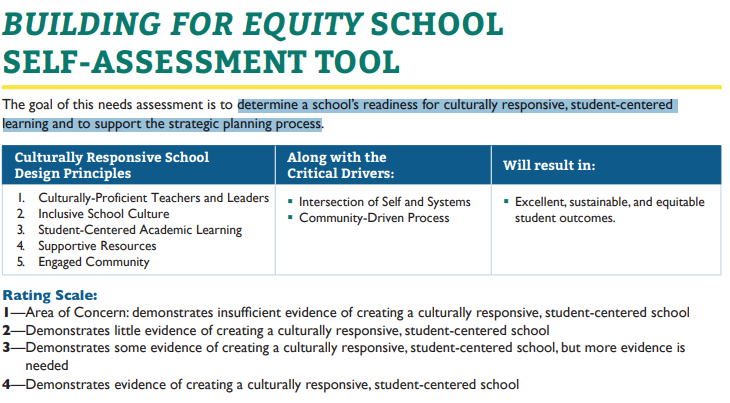 Use the Building for Equity School Self-Assessment Tool to determine your school’s readiness for culturally responsive, student-centered learning and to support the strategic planning process for creating a safe and inclusive school.
[Speaker Notes: Guiding Notes:

Complete the task on the slide.

Resources:
Center for Collaborative Education. (2020). Building for Equity School Self-Assessment Tool. Building for Equity: A Guide for Inclusive School Redesign. https://www.cce.org/uploads/files/02-CCE-BuildingforEquityTools_School-Self-Assessment-Tool.pdf]
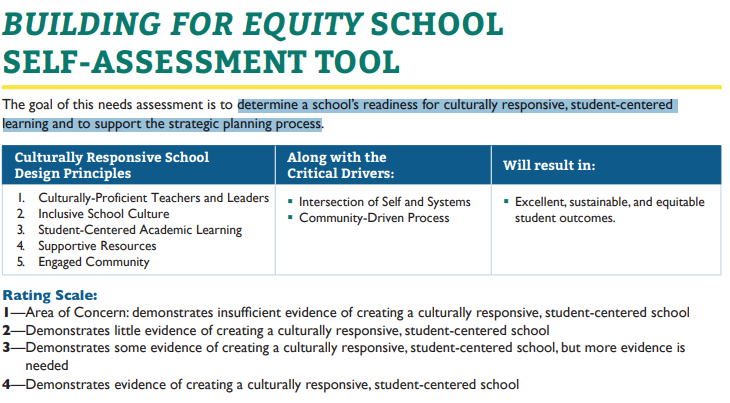 Warm Up Reflection
Once you have completed the Building for Equity School Self-Assessment Tool, reflect on what you observed or recorded using the I Used to Think… Now I Think… thinking strategy. 
	Individually, write down your responses to the following questions:
Before I used this tool, I thought my school’s readiness was…
After completing the school self-assessment tool, now I think…
[Speaker Notes: Guiding Notes:

Complete the task on the slide.

Resources:
Center for Collaborative Education. (2020). Building for Equity School Self-Assessment Tool. Building for Equity: A Guide for Inclusive School Redesign. https://www.cce.org/uploads/files/02-CCE-BuildingforEquityTools_School-Self-Assessment-Tool.pdf 
Project Zero. (2019). I Used to Think… Now I Think... Harvard Graduate School of Education. https://pz.harvard.edu/sites/default/files/I%20Used%20to%20Think%20-%20Now%20I%20Think_1.pdf]
Creating Safe Schools
Schools and classrooms in Kentucky should be laboratories of democracy where the diversity among learners embodies the democratic goal of embracing pluralism. 

These skills, habits and qualities of character will prepare students to accept responsibility for preserving and defending their liberties and empower them to think critically, reason and problem solve. 

Thus, the civic mission of social studies is crucial and demands the inclusion of each and every student in Kentucky.
[Speaker Notes: Guiding Notes:

Read the slide.]
Creating Safe Schools
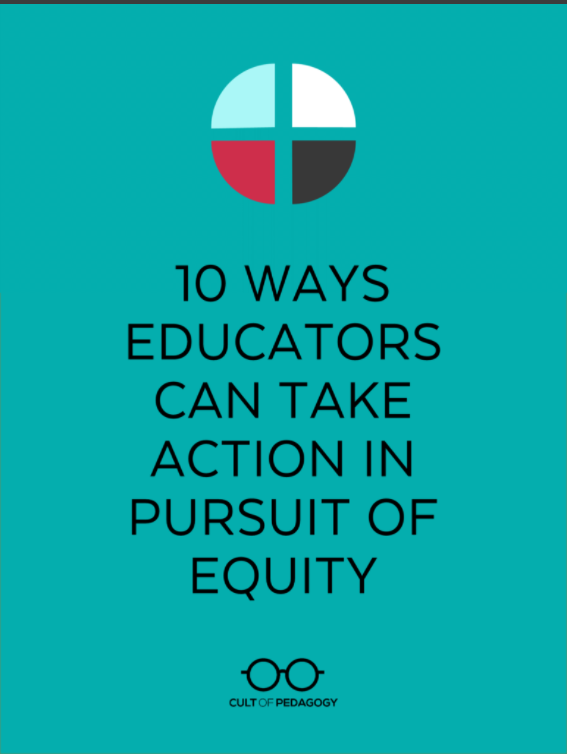 Individually, in grade-level teams or in your PLC, listen to podcast entitled, 10 Ways Educators Can Take Action in Pursuit of Equity. 

As you listen to this podcast, take notes on the information provided.
[Speaker Notes: Guiding Notes:

Read the slide and listen to the podcast or read the article provided at the same link. 

Resource:
Gonzalez, Jennifer. (2018, December 2). 10 Ways Educators Can Take Action in Pursuit of Equity. The Cult of Pedagogy. https://www.cultofpedagogy.com/10-equity/]
Creating Safe Schools
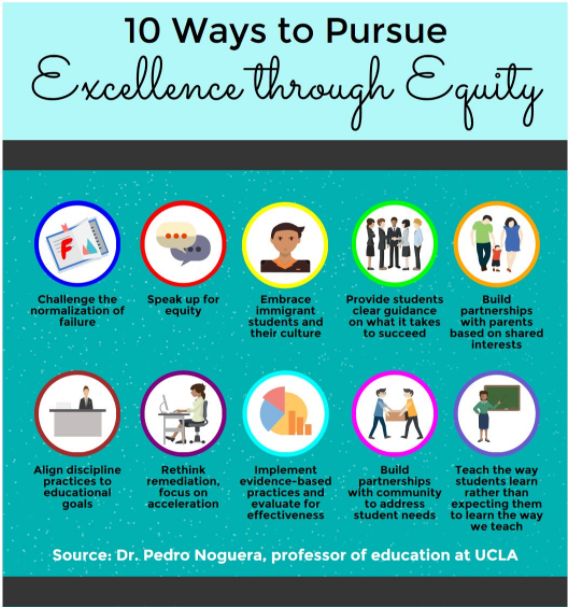 In your grade-level team or PLC, internalize what you have learned from 10 Ways Educators Can Take Action in Pursuit of Equity to answer the following question:

How can I contribute to the pursuit of equity in my classroom, grade-level team or PLC, and school communities?
[Speaker Notes: Guiding Notes:

Read the slide and answer the question. The question on the screen is adapted from the Harvard Graduate School of Education’s Circles of Action thinking strategy from Project Zero. 

Note: In this podcast, the commentators mention that building partnerships with parents based on shared interests is a way that educators can take action in pursuit of equity. In order to support parents in their understanding of the Kentucky Academic Standards, the KDE has created Family Guides. The Kentucky Academic Standards (KAS) Family Guides have been developed to help families familiarize themselves with the content of each grade level’s standards and they contain a standards overview for Reading & Writing, Mathematics, Science and Social Studies. The guides may be accessed at https://kystandards.org/standards-family-guides/. 

Resource:
Gonzalez, Jennifer. (2018, December 2). 10 Ways Educators Can Take Action in Pursuit of Equity. The Cult of Pedagogy. https://www.cultofpedagogy.com/10-equity/ 
Project Zero. (2019) Circles of Action. Harvard Graduate School of Education. https://pz.harvard.edu/sites/default/files/Circles%20of%20Action_1.pdf]
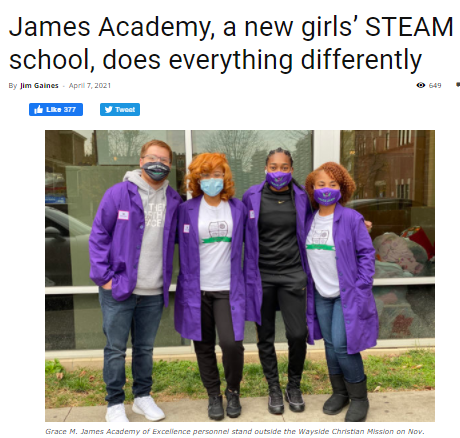 Creating Safe Schools
Independently, read the article entitled, James Academy, a new girls’ STEAM school, does everything differently and look for ways that James Academy creates a school culture that promotes a safe and inclusive school.
[Speaker Notes: Guiding Notes:

Read the slide and read the article. 

Resource:
Gaines, Jim. (2021, April 7). James Academy, a new girls’ STEAM school, does everything differently. Kentucky Teacher. https://www.kentuckyteacher.org/features/2021/04/james-academy-a-new-girls-steam-school-does-everything-differently/]
Creating Safe Schools
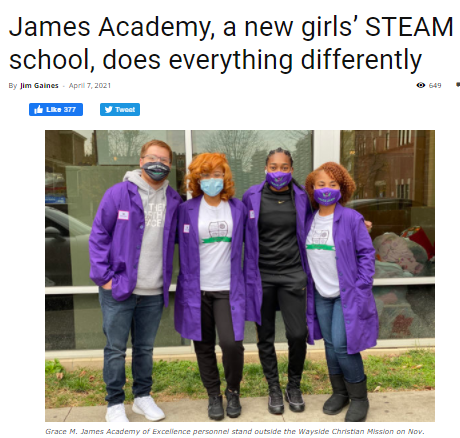 Engage in a Claim, Support, Question thinking strategy about how the James Academy does everything differently. With your partner, discuss the following questions: 
Make a claim about the topic: How do the policies and culture of the James Academy promote a safe and inclusive environment for their students? 
Support your claim: What information presented in the article supports your claim?
Ask a question related to your claim: What questions do you have about the policies and culture of the James Academy?
[Speaker Notes: Guiding Notes:

Read the slide and complete the activity on the slide. 

Resource:
Gaines, Jim. (2021, April 7). James Academy, a new girls’ STEAM school, does everything differently. Kentucky Teacher. https://www.kentuckyteacher.org/features/2021/04/james-academy-a-new-girls-steam-school-does-everything-differently/ 
Project Zero. Claim, Support, Question. Harvard Graduate School of Education. https://pz.harvard.edu/sites/default/files/Claim%20Support%20Question_0.pdf]
Creating Safe Schools
When principals and other school leaders are evaluating the school policies and practices to determine whether or not they provide a safe environment for all students, it may be helpful to create an evaluation tool. The evaluation tool can support school leaders in ensuring that they are supporting students from diverse groups. Questions may include, but are not limited to the following:

Is data continuously monitored for gaps in student achievement?
Are opportunities for professional development provided that promote a local curriculum that includes diverse groups?
Are procedures in place to identify inequalities related to school rules, policies and disciplinary procedures?
Are strategies in place to engage families from diverse groups?
[Speaker Notes: Guiding Notes:

Read this slide and create an evaluation tool to determine whether or not your school policies and practices provide a safe environment for all students.  This data gained from implementing this evaluation tool may be used to support any revisions to school policies and procedures.]
Reflection
Answer the following supporting questions using what you learned from this section of Module 8: Including Diverse Groups of the KAS for Social Studies:

How do our school policies and culture support a safe school environment to promote including the diverse groups of the KAS for Social Studies? 
How can school leadership and teachers work together to create a safe and inclusive school?
72
[Speaker Notes: Guiding Notes:

If working in a group, discuss the questions on the slide after engaging with this introduction. Otherwise, consider individually.]
Coming Up
Section E: Understanding Correct Terminology
Section F: Addressing Gaps in Content Knowledge
Section G: Appropriate Pedagogical Methods 
Section H: Using Evidence to Include Diverse Groups
Section I:  Considerations for Including Diverse Groups in Local Curriculum
Section J: What this would look like in practice: Teacher Notes Collections  
Section K: Reflection
[Speaker Notes: Guiding Notes:

This section previews the upcoming sections of the module.

The KDE needs your feedback on the effectiveness of this module, the learning platform and how the consultants may best support you as you take the next steps in the implementation process. Complete a short survey to share our thinking and provide them with feedback on how the KDE can best meet our needs. Feedback from our surveys will be used by the KDE to plan and prepare future professional learning. 

Post-survey: Including Diverse Groups of the KAS for Social Studies Professional Learning Survey- https://forms.gle/FyzdzDTVLd4FD8yRA]
Including Diverse Groups of the KAS for Social Studies
Section D: Creating Safe Classrooms
[Speaker Notes: Guiding Notes: 

Section D: Creating Safe Classrooms Resources
Chon-Vargas, Becki and Dorothy M. Steele. (2015, October 21). Creating an Identity-Safe Classroom. Edutopia. https://www.edutopia.org/blog/creating-an-identity-safe-classroom-becki-cohn-vargas-dorothy-steele
University of Michigan Center for Research on Learning and Teaching (CRLT). (n.d.) Setting the Tone for an Inclusive Classroom: Some Practices to Consider. https://docs.google.com/document/d/1HTlROLa_n1DH_uDn9O9B3v6MbrJPvomX-4qx4eCzaio/edit]
Goals of this Module
Review how the instructional shifts of the KAS for Social Studies require students to be culturally literate, socially responsible, civically engaged and able to analyze issues from multiple perspectives. 
Learn ways to include diverse groups in Kentucky classrooms and local curriculum.
Explore tools and resources to support including diverse groups in Kentucky classrooms and local curriculum.
Analyze strategies that can be used when evaluating the local curriculum to include diverse groups.
[Speaker Notes: Guiding Notes: 

The goals of the module are on this slide.]
Overview of this module:
A: Introduction 
B: Unpacking the KAS for Social Studies: Including Diverse Groups in Local Curriculum
C: Creating Safe Schools
D: Creating Safe Classrooms
E: Understanding Correct Terminology
F: Addressing Gaps in Content Knowledge
G: Appropriate Pedagogical Methods 
H: Using Evidence to Include Diverse Groups
I:  Considerations for Including Diverse Groups in Local Curriculum
J: What this would look like in practice: Teacher Notes Collections  
K: Reflection
[Speaker Notes: Guiding Notes:

This slide provides an overview of this module.]
Compelling Questions
The following compelling questions will be addressed throughout this module:

Why is including diverse groups, as defined by the KAS for Social Studies, important for students in Kentucky classrooms? 
What are the opportunities and challenges of including diverse groups in Kentucky classrooms and local curriculum?
What strategies will support educators when including diverse groups in Kentucky classrooms and local curriculum?
[Speaker Notes: Guiding Notes:

These compelling questions will be presented at the beginning of each section of each section to emphasize the larger enduring questions about including diverse groups of the KAS for Social Studies. You will be asked to answer these compelling questions in the last section of the module where you reflect on what you have learned. As you progress through the module, you should synthesize what you learn from answering each of the supporting questions to answer these questions at the conclusion of the module. Therefore, while you aren’t answering these questions here, you should be continuously building your knowledge of including diverse groups of the KAS for Social Studies to answer these questions at the conclusion of the module.]
Section D: Creating Safe Classroom
Supporting questions:
In this section, you will investigate the following supporting question to synthesize knowledge to answer the compelling questions for this module:

How do teachers create inclusive classrooms?
What role does student voice have in creating safe and inclusive classrooms?
[Speaker Notes: Guiding Notes:

Review the supporting questions for Section D. While reviewing the supporting questions, make sure you understand the alignment between compelling and supporting questions. As a reminder, compelling questions are open-ended, enduring and center on significant unresolved issues. Therefore, you will engage with the same compelling questions throughout the entire module.

Supporting questions are more specific and drive the investigation of the compelling question. For the purposes of this module, you will explore different supporting questions for each section. Investigating these supporting questions will support participants in synthesizing knowledge to answer the compelling questions. You will answer the supporting questions at the end of this section. For now, you are to use these questions to drive their investigation of this section; you are not required to answer these questions on this slide.]
Creating a Safe Classroom
Independently, read the article entitled Creating an Identity-Safe Classroom and annotate it using the following key: 


Underline the main point/purpose of the writing
? next to anything you find confusing
X next to anything you don’t agree with 
Circle words that you don’t understand 
And look them up
! next to information in this article that directly connects to your work. 

Consider using an additional piece of paper or a google doc to collect any notes from the article.
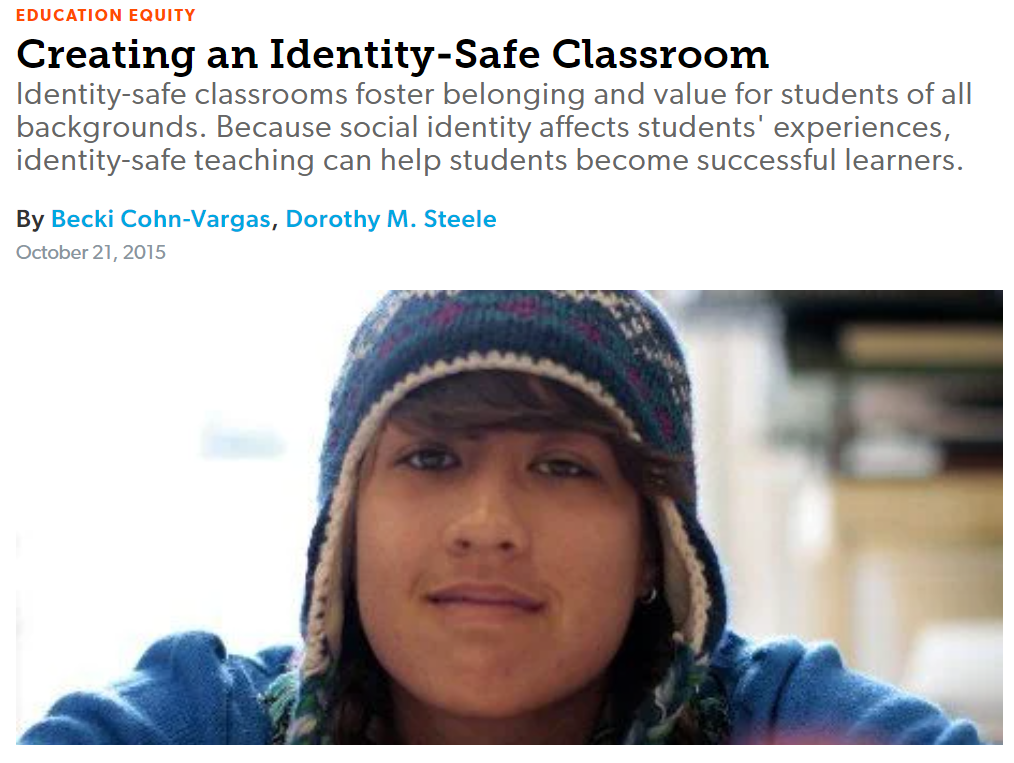 [Speaker Notes: Guiding Notes: 

Read this slide and have participants read and annotate the article entitled Creating an Identify-Safe Classroom. 

Inform participants that they will be annotating several articles throughout this module; thus, this strategy will be repeated. If the participants have other methods or forms of annotation that they would like to explore or implement any time annotation of an article is required, please encourage them to do so. For more information on how to annotate an article, visit:
Grand Valley State University- University Library. (2019, November 18). Annotating an Article. GVSU Libraries Instruction. https://www.youtube.com/watch?v=JtRGUNo2pck 

Resource: 
Chon-Vargas, Becki and Dorothy M. Steele. (2015, October 21). Creating an Identity-Safe Classroom. Edutopia. https://www.edutopia.org/blog/creating-an-identity-safe-classroom-becki-cohn-vargas-dorothy-steele]
Creating a Safe Classroom
Engage in the Who Am I? Explore, Connect, Identify, Belong. thinking strategy by completing the following independently:
Explore: Who am I? How has my identity developed? 
Connect: I am connected to my parents, their parents and my brother and sister and I’m in the basketball team. Who else and what else am I connected to? 
Identify: If I wanted others to know who I am, what would identify me? Do we have more than one identity? 
Belong: Where do I think I belong? Do I have a sense of belonging to more than one group, more than one place?
[Speaker Notes: Guiding Notes:

Read the slide and complete the Who Am I? Explore, Connect, Identify, Belong thinking strategy. 

While educators can regularly learn and incorporate inclusive terminology into classroom procedures and include diverse groups in a local curriculum, it is important to remember that terminology is not concrete. As an example, a person may self-identify with several identities or the individual may not identify with any identity. Educators need to recognize this and take time to learn how their students self identify. 

When you have completed this activity independently, engage in a Turn and Talk if working in a group and discuss how you might use this strategy in the classroom to learn more about your students and to promote a safe and inclusive classroom. Once you have completed your Turn and Talk, engage the group in a whole group discussion. 

Section E of this module will provide a more in depth discussion about terminology when including diverse groups in a local curriculum.  

Resource: 
Project Zero. (2019). Who am I? Explore, Connect, Identify, Belong. Harvard Graduate School of Education. https://pz.harvard.edu/sites/default/files/Who%20Am%20I%20-%20Exploring%20Complexity.pdf]
Creating Safe Classrooms
In order to create safe classrooms, student voice has to be used when developing community. This is accomplished through, but not limited to, the following: 
Building respectful relationships in the classroom among teachers, students and amongst their peers;
Establishing and maintaining community expectations and agreements about behavior;
Using inclusive discussion strategies;
Using student collaboration in lesson design; and
Developing and implementing agreements, or classroom contracts, that are agreements between the members of the classroom community (teacher, students) to which all parties are held accountable.
[Speaker Notes: Guiding Notes:

Read the slide. 

For more information on any bullet on this slide, access the Creating Collaborative Civic Spaces module: https://education.ky.gov/curriculum/standards/kyacadstand/Documents/Collaborative_Civic_Spaces_PowerPoint.pptx
Section 7C explores, in detail, how to engage student voice in community building.]
Creating Safe Classrooms
Including student voice is critical when establishing an inclusive classroom. In Curriculum As Window and Mirror, Emily Style says the following:
“The delightful truth is that sometimes when we hear another out, glancing through the window of their humanity, we can see our own image reflected in the glass of their window. The window becomes a mirror! And it is the shared humanity of our conversation that most impresses us even as we attend to our different frames of reference.”
“...another person’s words will not function as window — if no one hears them or if, for some reason, the words are not even voiced.”
[Speaker Notes: Guiding Notes:

Read the slide. 

Resource:
Style, Emily. (1996, Fall). Curriculum As Window and Mirror. Social Science Record. First published in Listening for All Voices, Oak Knoll School monograph, Summit, NJ, 1988.  https://nationalseedproject.org/images/documents/Curriculum_As_Window_and_Mirror.pdf.]
Communicating Conclusions
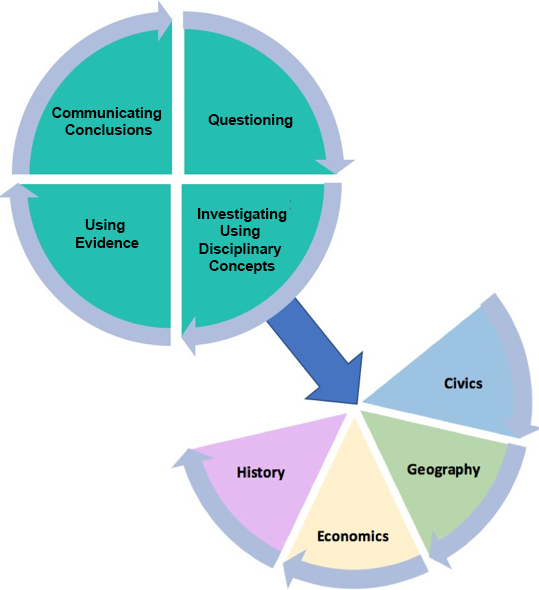 Student voice is a requirement of the KAS for Social Studies. In the Communicating Conclusion standards of the KAS for Social Studies, students engage in civil discussion, reach consensus when appropriate and respect diverse opinions relevant to significant, unresolved issues students may face in their local, regional and global communities.
How does including more student voice in the classroom support students in meeting the requirements of the communicating conclusion standards? 
How does including more student voice in the classroom allow for windows and mirrors into the curriculum? 
How does including more student voice create safe and inclusive classrooms?
[Speaker Notes: Guiding Notes:

Read the slide. If working in a group, discuss the questions found on the bottom of the slide in pairs. 

It is important to note that the information found at the top of the slide contains the culminating expectation of a students' interaction with the Communicating Conclusion standards found in the KAS for Social Studies. While this language can be found in the high school communicating conclusion standards, students build the knowledge and skills needed to engage with these standards throughout their kindergarten through high school social studies education. Thus, it is imperative to understand your role in providing students with the skills and knowledge to engage with these standards throughout their social studies education. 

Review APPENDIX A: KINDERGARTEN THROUGH HIGH SCHOOL PROGRESSIONS in the KAS for Social Studies to explore how these skills develop over time. Appendix A starts on page 155 of the KAS for Social Studies.]
Creating Safe Classrooms
In Setting the Tone for an Inclusive Classroom: Some Practices to Consider, the University of Michigan Center for Research on Learning and Teaching (CRLT) provides five general practices that “instructors can take … to ensure that all students feel welcomed and valued as part of the learning community.” They are: 

Establish clear expectations and goals for classroom interactions.
Build rapport and community in your class.
Model inclusive language that acknowledges student differences. 
Help students develop awareness of multiple visible and invisible identities in the classroom.
Address tensions or problematic patterns of interaction.

Individually, read through this document, and use the 3-2-1 Bridge thinking strategy to organize your initial thoughts on setting the tone for an inclusive classroom using concept mapping.
[Speaker Notes: Guiding Notes:

Read the slide and complete the activity on the slide. As you read the article, record your initial responses to the topic using the 3-2-1 Bridge thinking strategy. 
List three thoughts/ideas
List two questions
List one metaphor or simile 

Resources:
University of Michigan Center for Research on Learning and Teaching (CRLT). (n.d.) Setting the Tone for an Inclusive Classroom: Some Practices to Consider. https://docs.google.com/document/d/1HTlROLa_n1DH_uDn9O9B3v6MbrJPvomX-4qx4eCzaio/edit 
Project Zero. (2015) 3-2-1 Bridge. Harvard Graduate School of Education. https://pz.harvard.edu/sites/default/files/3-2-1%20Bridge_0.pdf]
Creating Safe Classrooms
Next, engage in the Talking Chips discussion strategy to discuss the five general practices discussed in Setting the Tone for an Inclusive Classroom: Some Practices to Consider. In this Taking Chips discussion, you and your group members will share ways that you do or can set the tone for an inclusive classroom using the five general practices below:

Establish clear expectations and goals for classroom interactions.
Build rapport and community in your class.
Model inclusive language that acknowledges student differences. 
Help students develop awareness of multiple visible and invisible identities in the classroom.
Address tensions or problematic patterns of interaction.

In this discussion, use the information you learned from this article and from the KDE’s Collaborative Civic Spaces Module to support how you set the tone for an inclusive classroom.
[Speaker Notes: Guiding Notes:

Read the slide and complete the activity. If working in groups, engage in the Talking Chip strategy. You will need to:
Form groups of no more than two to three participants. 
Identify a scorekeeper for each group who will record who participates in the discussion by placing an X next to their name. Each person is allowed to participate five times. 
During the discussion, participants will talk to each other about how they do or how they will modify their classroom instruction to meet the five general practices outlined on the slide. As participants talk, they may place a chip or pencil down in front of them to indicate that they are ready to speak. 
The activity is done when all of the group members have participated about each practice mentioned above, thus receiving five X’s next to their name. 

Resources:
University of Michigan Center for Research on Learning and Teaching (CRLT). (n.d.) Setting the Tone for an Inclusive Classroom: Some Practices to Consider. https://docs.google.com/document/d/1HTlROLa_n1DH_uDn9O9B3v6MbrJPvomX-4qx4eCzaio/edit 
Timmo D. (2020, July 7). Talking Chips. Remote Instruction- University of Wisconsin-Madison KnowledgeBase. https://kb.wisc.edu/remote-instruction/talking-chips  
Original citation: Barkley, Elizabeth F. et al. Collaborative Learning Techniques: A Handbook For College Faculty. Wiley, 2014. pp. 170-174.]
Creating Safe Classrooms
After your discussion about Setting the Tone for an Inclusive Classroom: Some Practices to Consider, revisit the 3-2-1 Bridge thinking strategy. 

Individually, add on to your initial responses to the information in the article by recording your new responses to the topic:

List three throughs/ideas
List two questions
List one metaphor/simile 

Finally, record the “bridge”: Explain how your new responses connect to your initial response.
[Speaker Notes: Guiding Notes:

Read the slide and complete the activity on the slide. Once you have finished recording new responses, debrief their findings in a large group discussion to share how their new responses connect to their initial response, if working in a group.

Resources:
University of Michigan Center for Research on Learning and Teaching (CRLT). (n.d.) Setting the Tone for an Inclusive Classroom: Some Practices to Consider. https://docs.google.com/document/d/1HTlROLa_n1DH_uDn9O9B3v6MbrJPvomX-4qx4eCzaio/edit 
Project Zero. (2015) 3-2-1 Bridge. Harvard Graduate School of Education. https://pz.harvard.edu/sites/default/files/3-2-1%20Bridge_0.pdf]
Reflection
How do teachers create inclusive classrooms?
What role does student voice have in creating safe and inclusive classrooms?
How will you create a safe classroom based on what you have learned in this section?
[Speaker Notes: Guiding Notes:

Discuss the questions on the slide after engaging with this section of the module, or consider individually.]
Coming Up
Section F: Addressing Gaps in Content Knowledge
Section G: Appropriate Pedagogical Methods 
Section H: Using Evidence to Include Diverse Groups
Section I:  Considerations for Including Diverse Groups in Local Curriculum
Section J: What this would look like in practice: Teacher Notes Collections  
Section K: Reflection
[Speaker Notes: Guiding Notes:

This section previews the upcoming sections of the module.

The KDE needs your feedback on the effectiveness of this module, the learning platform and how the consultants may best support you as you take the next steps in the implementation process. Complete a short survey to share our thinking and provide them with feedback on how the KDE can best meet our needs. Feedback from our surveys will be used by the KDE to plan and prepare future professional learning. 

Post-survey: Including Diverse Groups of the KAS for Social Studies Professional Learning Survey- https://forms.gle/FyzdzDTVLd4FD8yRA]
Including Diverse Groups of the KAS for Social Studies
Section E: Understanding Correct Terminology
Overview of this module:
A: Introduction 
B: Unpacking the KAS for Social Studies: Including Diverse Groups in Local Curriculum
C: Creating Safe Schools
D: Creating Safe Classrooms
E: Understanding Correct Terminology
F: Addressing Gaps in Content Knowledge
G: Appropriate Pedagogical Methods 
H: Using Evidence to Include Diverse Groups
I:  Considerations for Including Diverse Groups in Local Curriculum
J: What this would look like in practice: Teacher Notes Collections  
K: Reflection
[Speaker Notes: Guiding Notes:

This slide provides an overview of this module.]
Goals of this Module
Review how the instructional shifts of the KAS for Social Studies require students to be culturally literate, socially responsible, civically engaged and able to analyze issues from multiple perspectives. 
Learn ways to include diverse groups in Kentucky classrooms and local curriculum.
Explore tools and resources to support including diverse groups in Kentucky classrooms and local curriculum.
Analyze strategies that can be used when evaluating the local curriculum to include diverse groups.
[Speaker Notes: Guiding Notes:

This slide provides the goals of this module.]
Compelling Questions
The following compelling questions will be addressed throughout this module:

Why is including diverse groups, as defined by the KAS for Social Studies, important for students in Kentucky classrooms? 
What are the opportunities and challenges of including diverse groups in Kentucky classrooms and local curriculum?
What strategies will support educators when including diverse groups in Kentucky classrooms and local curriculum?
[Speaker Notes: Guiding Notes:

These compelling questions will be presented at the beginning of each section of each section to emphasize the larger enduring questions about including diverse groups of the KAS for Social Studies. You will be asked to answer these compelling questions in the last section of the module where you reflect on what you have learned. As you progress through the module, you should synthesize what you learn from answering each of the supporting questions to answer these questions at the conclusion of the module. Therefore, while you aren’t answering these questions here, you should be continuously building your knowledge of including diverse groups of the KAS for Social Studies to answer these questions at the conclusion of the module.]
Section E: Understanding Correct Terminology
Supporting questions:
How do educators know what language is inclusive to use in the classroom? 
What are various examples of correct terminology when discussing diverse groups?
What are the challenges to understanding correct terminology as it applies to diverse groups?
[Speaker Notes: Guiding Notes:

Review the supporting questions for Section E. While reviewing the supporting questions, make sure you understand the alignment between compelling and supporting questions. As a reminder, compelling questions are open-ended, enduring and center on significant unresolved issues. Therefore, you will engage with the same compelling questions throughout the entire module.

Supporting questions are more specific and drive the investigation of the compelling question. For the purposes of this module, you will explore different supporting questions for each section. Investigating these supporting questions will support participants in synthesizing knowledge to answer the compelling questions. You will answer the supporting questions at the end of this section. For now, you are to use these questions to drive their investigation of this section; you are not required to answer these questions on this slide.]
Understanding Correct Terminology
Sometimes when including diverse groups in the local curriculum, educators ask the question, “Am I using the correct terminology?” Using the articles below, engage in jigsaw to discuss the importance of words when including diverse groups of the KAS for Social Studies in the local curriculum. 
The Impact of Words and Tips for Using Appropriate Terminology: Am I Using the Right Word? 
Hispanic Or Latino? A Guide For The U.S. Presidential Campaign. 
A Debate Over Identity and Race Asks, Are African-Americans ‘Black’ or ‘black’? 
‘People of color’ are protesting. Here’s what you need to know about this new identity. 
Is Queer OK to Say? Here’s Why We Use It. 
The Vocabulary of Freedom
After 50 years of 'Asian American,' advocates say the term is 'more essential than ever'
Respectful Disability Language: Here’s What’s Up!
[Speaker Notes: Guiding Notes:

If working in groups, examine secondary sources through a jigsaw activity. For more information about jigsaw activities, visit the following page: https://www.jigsaw.org/

First, divide participants into groups of eight and assign each member of the group one of the sources below:
National Museum of the American Indian. (n.d.). The Impact of Words and Tips for Using Appropriate Terminology: Am I Using the Right Word? Native Knowledge 360. https://americanindian.si.edu/nk360/informational/impact-words-tips 
Garcia-Navarro, Lulu. (2015, August 27). Hispanic Or Latino? A Guide For The U.S. Presidential Campaign. National Public Radio. https://www.npr.org/sections/parallels/2015/08/27/434584260/hispanic-or-latino-a-guide-for-the-u-s-presidential-campaign 
Eligon, John. (2020, June 26). A Debate Over Identity and Race Asks, Are African-Americans ‘Black’ or ‘black’? The New York Times. https://www.nytimes.com/2020/06/26/us/black-african-american-style-debate.html 
Pérez, Efrén. (2020, July 2). ‘People of color’ are protesting. Here’s what you need to know about this new identity. The Washington Post. https://www.washingtonpost.com/politics/2020/07/02/people-color-are-protesting-heres-what-you-need-know-about-this-new-identity/ 
Lester, Neal A. (2017, November 27). No Joking Matter: Words and Disability. Learning For Justice. https://www.learningforjustice.org/magazine/no-joking-matter-words-and-disability 
Collins, Cory. (2019, February 11). Is Queer OK to Say? Here’s Why We Use It. Learning For Justice. https://www.learningforjustice.org/magazine/is-queer-ok-to-say-heres-why-we-use-it 
Underground Railroad Education Center. (2021). The Vocabulary of Freedom. https://undergroundrailroadhistory.org/the-vocabulary-of-freedom/#:~:text=Also%20important%20to%20reevaluate%20is,identity%20as%20a%20human%20being 
Yoshiko Kandil, Caitlin. (2018, May 31). After 50 years of 'Asian American,' advocates say the term is 'more essential than ever' NBC News. https://www.nbcnews.com/news/asian-america/after-50-years-asian-american-advocates-say-term-more-essential-n875601 
National Youth Leadership Network (NYLN) and Kids As Self Advocates (KASA). (2006). Respectful Disability Language: Here’s What’s Up! NYLN and KASA. https://www.aucd.org/docs/add/sa_summits/Language%20Doc.pdf 

If you have uneven groups, visit Jigsaw Method site for an additional overview of this method and tips for troubleshooting issues. Complete Cornell Notes as you engage with each source. For more information on Cornell Notes, visit: http://coe.jmu.edu/learningtoolbox/cornellnotes.html

After reading and completing notes, form “expert groups.” In these “expert groups,” you will discuss what you learned about correct terminology to prepare a presentation for your jigsaw group. 
In these discussions, you should discuss and prepare a presentation that discusses appropriate terminology to use and the corresponding context. 

After preparing for your presentation, return to their jigsaw groups and present the information on the terminology discussed in your article while other participants take notes and ask questions to address any misconceptions or possible gaps in knowledge in the presentation. Participants will take turns presenting the information from the articles.]
Understanding Correct Terminology
One of the barriers to feeling comfortable with correct terminology is that language constantly changes across space, time and social group. Educators are very familiar with this when they learn new “slang” words throughout every school year. 

This can be overwhelming for educators when discussing diverse groups because while educators may want to use inclusive language, they may not be sure of what term to use. Thus, educators are left with a dilemma:

How do I ensure that I am addressing my students properly? 
Engage in an AllWrite Consensus with your peers to address this problem.
[Speaker Notes: Guiding Notes:

Read the slide and engage in an AllWrite Consensus to process what you learned from the jigsaw activity if working in a group. Select a facilitator. In an AllWrite Consensus, participants respond either in writing or orally by completing the following steps: 

The Facilitator poses a problem to which there are multiple possible responses or solutions, and provides think time.
Each participant has a sheet of paper. 
First participant shares their idea. Teams discuss. 
If consensus is reached, then all participants record that idea on their own sheet. 
Participants DO NOT pass papers. 
Process is repeated by next participant. 
Can do the Round Robin more than once.

Ultimately, everyone should conclude that the most important thing that teachers can do is ask their students how they would like to be addressed.]
Reflection
How do educators know what language is inclusive to use in the classroom? 
What are various examples of correct terminology when discussing diverse groups?
What are the challenges to understanding correct terminology as it applies to diverse groups?
[Speaker Notes: Guiding Notes: 

Discuss the reflection questions in groups or individually.]
Coming Up
Section F: Addressing Gaps in Content Knowledge
Section G: Appropriate Pedagogical Methods 
Section H: Using Evidence to Include Diverse Groups
Section I:  Considerations for Including Diverse Groups in Local Curriculum
Section J: What this would look like in practice: Teacher Notes Collections  
Section K: Reflection
[Speaker Notes: Guiding Notes:

This section previews the upcoming sections of the module.

The KDE needs your feedback on the effectiveness of this module, the learning platform and how the consultants may best support you as you take the next steps in the implementation process. Complete a short survey to share our thinking and provide them with feedback on how the KDE can best meet our needs. Feedback from our surveys will be used by the KDE to plan and prepare future professional learning. 

Post-survey: Including Diverse Groups of the KAS for Social Studies  Professional Learning Survey- https://forms.gle/FyzdzDTVLd4FD8yRA]
Including Diverse Groups of the KAS for Social Studies
Section F: Addressing Gaps in Content Knowledge
Overview of this module:
A: Introduction 
B: Unpacking the KAS for Social Studies: Including Diverse Groups in Local Curriculum
C: Creating Safe Schools
D: Creating Safe Classrooms
E: Understanding Correct Terminology
F: Addressing Gaps in Content Knowledge
G: Appropriate Pedagogical Methods 
H: Using Evidence to Include Diverse Groups
I:  Considerations for Including Diverse Groups in Local Curriculum
J: What this would look like in practice: Teacher Notes Collections  
K: Reflection
[Speaker Notes: Guiding Notes:

This slide provides an overview of this module.]
Goals of this Module
Review how the instructional shifts of the KAS for Social Studies require students to be culturally literate, socially responsible, civically engaged and able to analyze issues from multiple perspectives. 
Learn ways to include diverse groups in Kentucky classrooms and local curriculum.
Explore tools and resources to support including diverse groups in Kentucky classrooms and local curriculum.
Analyze strategies that can be used when evaluating the local curriculum to include diverse groups.
[Speaker Notes: Guiding Notes:

This slide provides the goals of this module.]
Compelling Questions
The following compelling questions will be addressed throughout this module:

Why is including diverse groups, as defined by the KAS for Social Studies, important for students in Kentucky classrooms? 
What are the opportunities and challenges of including diverse groups in Kentucky classrooms and local curriculum?
What strategies will support educators when including diverse groups in Kentucky classrooms and local curriculum?
[Speaker Notes: Guiding Notes:

These compelling questions will be presented at the beginning of each section of each section to emphasize the larger enduring questions about including diverse groups of the KAS for Social Studies. You will be asked to answer these compelling questions in the last section of the module where you reflect on what you have learned. As you progress through the module, you should synthesize what you learn from answering each of the supporting questions to answer these questions at the conclusion of the module. Therefore, while you aren’t answering these questions here, you should be continuously building your knowledge of including diverse groups of the KAS for Social Studies to answer these questions at the conclusion of the module.]
Section F: Addressing Gaps in Content Knowledge 
Supporting questions:
How do I determine what content I don’t know?
How do I acquire content knowledge on diverse groups?
[Speaker Notes: Guiding Notes:

Review the supporting questions for Section F. While reviewing the supporting questions, make sure you understand the alignment between compelling and supporting questions. As a reminder, compelling questions are open-ended, enduring and center on significant unresolved issues. Therefore, you will engage with the same compelling questions throughout the entire module.

Supporting questions are more specific and drive the investigation of the compelling question. For the purposes of this module, you will explore different supporting questions for each section. Investigating these supporting questions will support participants in synthesizing knowledge to answer the compelling questions. You will answer the supporting questions at the end of this section. For now, you are to use these questions to drive their investigation of this section; you are not required to answer these questions on this slide.]
Addressing Gaps in Content Knowledge
Read the webpage entitled, Social Studies High Leverage Practices: Designing Lessons. As you read this webpage, connect what you read to your experience with or understanding of including the diverse groups of the KAS for Social Studies using the three shape annotation method.
Triangle (point instead of base at bottom): Something “pointed” and new

Square: Something that “squared” or agreed with your thinking

Circle: Something that is still going around in your head
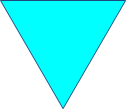 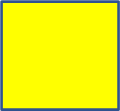 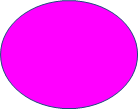 [Speaker Notes: Guiding Notes:

Read the webpage entitled Social Studies High Leverage Practices: Designing Lessons, linked on the slide, while annotating with the shapes. To annotate with shapes, complete the following:
Triangle: a pointed and new idea connected to your experience with or understanding of including diverse groups of the KAS for Social Studies
Square: an idea already on your graphic organizer
Circle: something you wonder about

If you are not able to annotate with shapes, complete their annotation with different highlighter colors while identifying the same information required in the directions. Additionally, you may construct a three column chart that contains the shapes as headers (one column for a triangle, one column for a square, another for a circle) and record the corresponding information in your three columned chart. 

Source:
TeachingWorks. (2021). Social Studies High Leverage Practices: Designing Lessons. University of Michigan. https://library.teachingworks.org/curriculum-resources/materials/social-studies-designing-lessons/]
Addressing Gaps in Content Knowledge
When including diverse groups in a local curriculum, a lack of content knowledge may be a challenge when trying to capture that diverse groups were agents of their own story, not merely individuals acted upon or portrayed as secondary. 

Accuracy of content, together with a balanced perspective on history, must be a priority. Since issues surrounding including diverse groups are complex, there is often a tendency to generalize or simplify answers to questions which may misrepresent the facts. 

It is ok to tell students that you “don’t know” how information found in a lesson, unit or activity impacted diverse groups. This provides an excellent opportunity to engage in inquiry so that everyone can collectively learn together.
[Speaker Notes: Guiding Notes:

Read the slide. 

It is important to note that creating and implementing safe classrooms is a critical component of identifying and addressing gaps in content knowledge. Refer to section D for more information on how to create environments that would encourage dialogue that helps teachers and students identify gaps in content knowledge. Additionally, the Creating Collaborative Civic Spaces module provides more information on how to create safe spaces for student engagement. This module can be accessed here: https://education.ky.gov/curriculum/standards/kyacadstand/Documents/Collaborative_Civic_Spaces_PowerPoint.pptx]
Addressing Gaps in Content Knowledge
To expand your personal content knowledge, complete the following:
Work with your Professional Learning Community (PLC) or grade-level team to collaborate on designing lessons, especially  if a member of the group has content knowledge you lack. 
Work with your school Media Specialist or local community librarian to research and identify resources such as books, academic journals, etc. that could help expand your content knowledge. 
Reach out to institutions, such as museums, both locally and nationally, to inquire about any professional learning opportunities they might have to offer. 
Access the social studies section of Kentucky Teacher, a publication of the Kentucky Department of Education (KDE), for information about social studies organizations and available professional learning opportunities. The Bulletin Board section provides information about available professional learning as well. 
Reach out to social studies organizations in the state, such as the Kentucky Council for Social Studies, to see if they offer professional learning that meets your content needs.
[Speaker Notes: Guiding Notes:

Read the slide.]
Addressing Gaps in Content Knowledge Action Plan
Individually, with your grade-level team or PLC, create an action plan to address any gaps in your disciplinary strand knowledge. In this document, you will address questions from the following categories:
Professional Growth Goal
Standards Alignment 
Action Plan
[Speaker Notes: Guiding Notes:

Read the slide and complete the handout provided linked in the slide.]
Reflection
How do I know what content I don’t know?
How do I acquire content knowledge on diverse groups?
[Speaker Notes: Guiding Notes: 

Discuss the questions on the slide after engaging with this section, or consider individually. Use your Action Plan Tool to help you answer these questions.]
Addressing Gaps in Content Knowledge- Articles from Kentucky Teacher
Call Smith, Colleen. (2021, November 12). How should I teach about Thanksgiving? https://www.kentuckyteacher.org/subjects/social-studies/2021/11/how-should-i-teach-about-thanksgiving/.
Call Smith, Colleen. (2021, April 30). How to bring more complete understanding of American Indian history, cultures and contemporary lives. Kentucky Teacher. https://www.kentuckyteacher.org/subjects/social-studies/2021/04/how-to-bring-more-complete-understanding-of-american-indian-history-cultures-and-contemporary-lives/ 
Gaines, Jim. (2021, February 2). Black History Month lessons from KET. Kentucky Teacher. https://www.kentuckyteacher.org/bulletin-board/resources/2021/02/black-history-month-lessons-from-ket/
[Speaker Notes: Guiding Notes:
This slide provides some articles from Kentucky Teacher that may help address gaps in content knowledge.]
Addressing Gaps in Content Knowledge- Articles from Kentucky Teacher (continued)
Peate, Mary Clare. (2021, March 3). Women’s History Month and Economics? Kentucky Teacher. https://www.kentuckyteacher.org/subjects/social-studies/2021/03/womens-history-month-and-economics/  
Pye, Brenna and Cameron Walpole. (2021, April 23). Ashland develops new digital resources to meet educators needs during the pandemic. Kentucky Teacher. https://www.kentuckyteacher.org/subjects/social-studies/2021/04/ashland-develops-new-digital-resources-to-meet-educators-needs-during-the-pandemic/ 
Yaden, Rachael. (2021, February 3). Giving voice to the voiceless: Integrating diverse narratives into history education. Kentucky Teacher. https://www.kentuckyteacher.org/subjects/social-studies/2021/02/giving-voice-to-the-voiceless-integrating-diverse-narratives-into-history-education/
[Speaker Notes: Guiding Notes:
This slide provides some articles from Kentucky Teacher that may help address gaps in content knowledge.]
Coming Up
Section G: Appropriate Pedagogical Methods 
Section H: Using Evidence to Include Diverse Groups
Section I:  Considerations for Including Diverse Groups in Local Curriculum
Section J: What this would look like in practice: Teacher Notes Collections  
Section K: Reflection
[Speaker Notes: Guiding Notes:

This section previews the upcoming sections of the module.

The KDE needs your feedback on the effectiveness of this module, the learning platform and how the consultants may best support you as you take the next steps in the implementation process. Complete a short survey to share our thinking and provide them with feedback on how the KDE can best meet our needs. Feedback from our surveys will be used by the KDE to plan and prepare future professional learning. 

Post-survey: Including Diverse Groups of the KAS for Social Studies Professional Learning Survey- https://forms.gle/FyzdzDTVLd4FD8yRA]
Including Diverse Groups of the KAS for Social Studies
Section G: Appropriate Pedagogical Methods
[Speaker Notes: Guiding Notes:

Section G: Appropriate Pedagogical Methods Resources:
Gonzalez, Jennifer (2017, September 10). Culturally Responsive Teaching: 4 Misconceptions. Cult of Pedagogy. https://www.cultofpedagogy.com/culturally-responsive-misconceptions/
Gonzalez, Jennifer (2019, July 7). Think Twice Before Doing Another Historical Simulation. Cult of Pedagogy. https://www.cultofpedagogy.com/classroom-simulations/ 
Richardson, Joan. (2017, November 27). Using controversy as a teaching tool: An interview with Diana Hess. Phi Delta Kappan. https://kappanonline.org/richardson-using-controversy-as-a-teaching-tool-an-interview-with-diana-hess/]
Overview of this module:
A: Introduction 
B: Unpacking the KAS for Social Studies: Including Diverse Groups in Local Curriculum
C: Creating Safe Schools
D: Creating Safe Classrooms
E: Understanding Correct Terminology
F: Addressing Gaps in Content Knowledge
G: Appropriate Pedagogical Methods 
H: Using Evidence to Include Diverse Groups
I:  Considerations for Including Diverse Groups in Local Curriculum
J: What this would look like in practice: Teacher Notes Collections  
K: Reflection
[Speaker Notes: Guiding Notes:

This slide provides an overview of this module.]
Goals of this Module
Review how the instructional shifts of the KAS for Social Studies require students to be culturally literate, socially responsible, civically engaged and able to analyze issues from multiple perspectives. 
Learn ways to include diverse groups in Kentucky classrooms and local curriculum.
Explore tools and resources to support including diverse groups in Kentucky classrooms and local curriculum.
Analyze strategies that can be used when evaluating the local curriculum to include diverse groups.
[Speaker Notes: Guiding Notes:

This slide includes the goals of this module.]
Compelling Questions
The following compelling questions will be addressed throughout this module:

Why is including diverse groups, as defined by the KAS for Social Studies, important for students in Kentucky classrooms? 
What are the opportunities and challenges of including diverse groups in Kentucky classrooms and local curriculum?
What strategies will support educators when including diverse groups in Kentucky classrooms and local curriculum?
[Speaker Notes: Guiding Notes:

These compelling questions will be presented at the beginning of each section of each section to emphasize the larger enduring questions about including diverse groups of the KAS for Social Studies. You will be asked to answer these compelling questions in the last section of the module where you reflect on what you have learned. As you progress through the module, you should synthesize what you learn from answering each of the supporting questions to answer these questions at the conclusion of the module. Therefore, while you aren’t answering these questions here, you should be continuously building your knowledge of including diverse groups of the KAS for Social Studies to answer these questions at the conclusion of the module.]
Section G: Appropriate Pedagogical Methods  
Supporting questions:
What do I need to consider when choosing pedagogical methods to ensure that my classroom remains safe and inclusive for all students?
How does the statement, "When I know better, I can do better", relate to the focus of this section of the module, determining appropriate pedagogical methods for including diverse groups?
[Speaker Notes: Guiding Notes:

Review the supporting questions for Section G. While reviewing the supporting questions, make sure you understand the alignment between compelling and supporting questions. As a reminder, compelling questions are open-ended, enduring and center on significant unresolved issues. Therefore, you will engage with the same compelling questions throughout the entire module.

Supporting questions are more specific and drive the investigation of the compelling question. For the purposes of this module, you will explore different supporting questions for each section. Investigating these supporting questions will support participants in synthesizing knowledge to answer the compelling questions. You will answer the supporting questions at the end of this section. For now, you are to use these questions to drive their investigation of this section; you are not required to answer these questions on this slide.]
Appropriate Pedagogical Methods
Listen to the podcast entitled, “Culturally Responsive Teaching: 4 Misconceptions.”

As you listen to the podcast, identify the 4 misconceptions of culturally responsive instruction. In addition, identify ways that these misconceptions can be addressed.
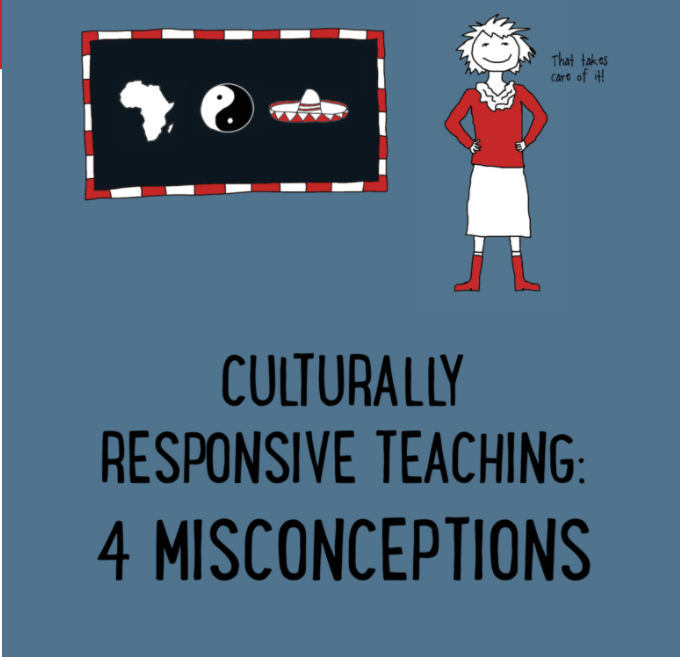 [Speaker Notes: Guiding Notes:

Read this slide and listen to this podcast. The interview starts at 3:45. As you listen to this podcast, complete the following:
Identify the 4 misconceptions of culturally responsive instruction
Identify ways that these misconceptions can be addressed

Once you have listened to the podcast, share what you have learned, if working in a group.

It is important to note that the webpage contains a transcript of the interview if you are not able to listen to the podcast. 

Resource:
Gonzalez, Jennifer (2017, September 10). Culturally Responsive Teaching: 4 Misconceptions. Cult of Pedagogy. https://www.cultofpedagogy.com/culturally-responsive-misconceptions/]
Appropriate Pedagogical Methods
Complete a “I Used to Think… Now I think…” thinking strategy on culturally responsive instruction. 

“I used to think culturally responsive instruction was…”
“Now I think culturally responsive instruction is…”

Once you have completed this thinking strategy, engage in a Think, Pair, Share with a colleague to share your thinking about culturally responsive instruction.
[Speaker Notes: Guiding  Notes:

Read the slide and complete the “I used to think… Now I think…” thinking strategy on culturally responsive instruction. 

Once you have completed this thinking strategy, engage in a Think, Pair, Share with a colleague to share their thinking about culturally responsive instruction.  

Resource:
Project Zero. (2019). I Used to think… Now I think... Harvard Graduate School of Education. https://pz.harvard.edu/sites/default/files/I%20Used%20to%20Think%20-%20Now%20I%20Think_1.pdf]
Appropriate Pedagogical Methods
When considering pedagogical methods when including diverse groups, educators should consider the following: 
Refrain from using any activities, such as simulations or reenactments, which might trivialize the subject matter. 
Seek to include diverse groups throughout a child’s entire K - 12 experience and eliminate any practices where they engage with diverse groups only on holidays or during certain months out of the year. 
Ensure that diverse groups are a consistent part of the local curriculum. Diverse groups should not appear apart, or siloed, from the local curriculum as all students should have equality of opportunity to see themselves and others in the local curriculum to ensure representation of all people. 
Use inquiry to support an educator’s or student’s lack of content knowledge when engaging with diverse groups.
[Speaker Notes: Guiding Notes: 

Read the slide. 

It’s important to note that the term “siloed” means that the study of diverse groups should not be isolated within the local curriculum; diverse groups should be a regular, continuous part of the local curriculum. Diverse groups should not just appear around holidays, special months, or as separate units of study.]
Appropriate Pedagogical Methods
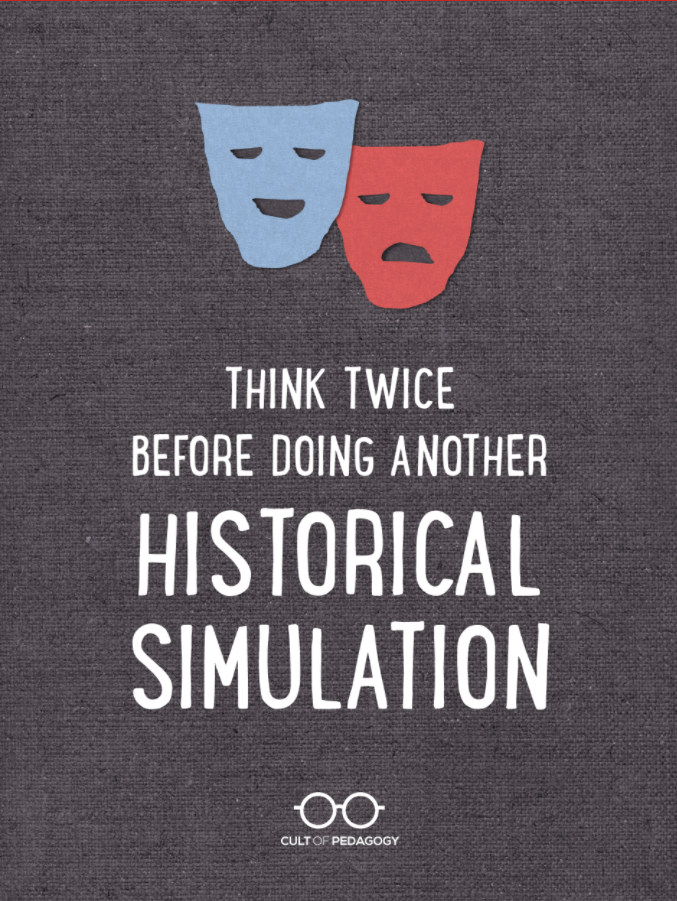 Individually, with a grade-level team or your PLC, listen to the podcast entitled, “Think Twice Before Doing Another Historical Simulation.”

As listen to this podcast, take notes on what resonates with you as you listen.
[Speaker Notes: Guiding Notes:

Read this slide and listen to this podcast. Take notes on what resonates with you as you listen to this podcast. 

Resource:
Gonzalez, Jennifer (2019, July 7). Think Twice Before Doing Another Historical Simulation. Cult of Pedagogy. https://www.cultofpedagogy.com/classroom-simulations/]
Appropriate Pedagogical Methods
After listening to Think Twice Before Doing Another Historical Simulation, discuss the following questions individually or with your grade-level team or PLC: 

What is a simulation, and why did the use of simulations become prominent in teaching?
How can some simulations harm students? 
Instead of doing historical simulations, what other pedagogy should teachers do?
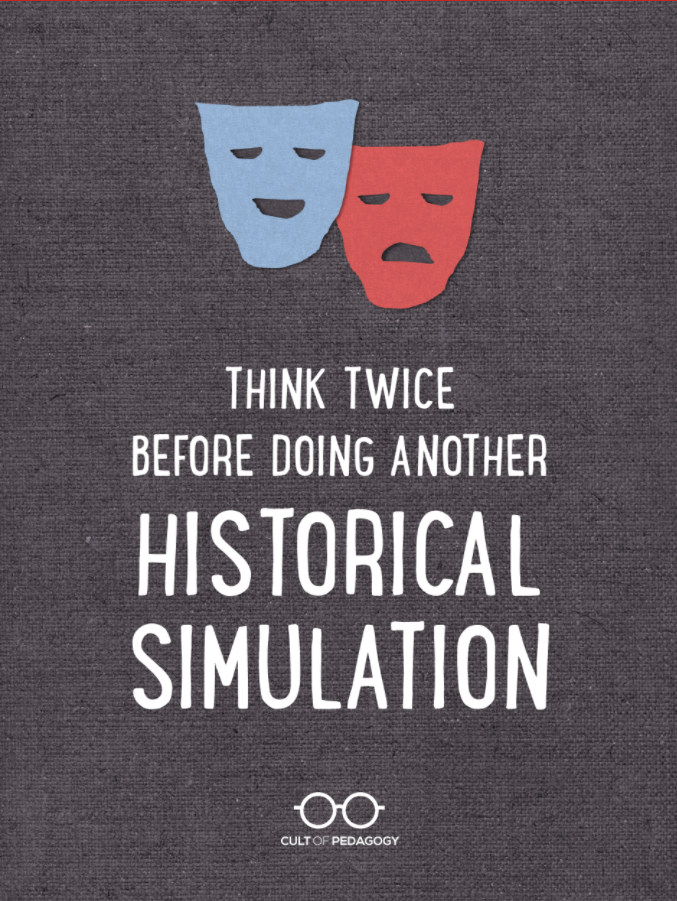 [Speaker Notes: Guiding Notes:

Read this slide and answer these questions.

Resource:
Gonzalez, Jennifer. (2019, July 7). Think Twice Before Doing Another Historical Simulation. Cult of Pedagogy. https://www.cultofpedagogy.com/classroom-simulations/]
Appropriate Pedagogical Methods
Educators must think critically about what pedagogy is used to teach the content. This leaves educators with some questions, such as: 

What criteria should I use to determine the pedagogical methods I use? 
How do I determine the appropriate pedagogy to accurately and effectively teach history? 

Individually, read the article entitled, “Using controversy as a teaching tool: An interview with Diana Hess” to learn more about how understanding whether an issue is open or closed can help teachers determine appropriate pedagogy to use.
[Speaker Notes: Guiding Notes:

Read the slide and article provided. If working in a group, discuss how determining whether or not an issue is open or settled can support teachers in determining appropriate pedagogical methods to use in the classroom.

In short, Hess describes open and settled issues in the article as follows: 
"Settled issues are questions for which there is broad-based agreement that a particular decision is well-warranted. Open issues, conversely, are those that are matters of live controversy.”

As an example, Japanese American incarceration is a closed issue. Thus, there should not be mock trails on this topic. 

It is important to remember that student voice is a requirement of the KAS for Social Studies. In the Communicating Conclusion standards of the KAS for Social Studies, students engage in civil discussion, reach consensus when appropriate and respect diverse opinions relevant to significant, unresolved issues students may face in their local, regional and global communities. Additionally: 

The KAS for Social Studies requires that students have a voice in the educational process as a student’s ability to effectively communicate their own conclusions and listen carefully to the conclusions of others can be considered a capstone of social studies disciplinary practices.
Students engage in disciplinary thinking and apply appropriate evidence to propose a solution or design an action plan.
Students apply a range of deliberative and democratic procedures to make decisions about ways to take action on current local, regional and global issues.

Thus, social studies classrooms in Kentucky must be a safe space where students can engage in civil discussion, reach consensus when appropriate and respect diverse opinions. This requires a safe classroom environment for students to discuss open issues. For more information on how to create safe social studies classrooms, visit the Creating Collaborative Civic Spaces module on www.kystandards.org. 

Resource:
Richardson, Joan. (2017, November 27). Using controversy as a teaching tool: An interview with Diana Hess. Phi Delta Kappan. https://kappanonline.org/richardson-using-controversy-as-a-teaching-tool-an-interview-with-diana-hess/]
Appropriate Pedagogical Methods
As stated previously, diverse groups should be a consistent part of the local curriculum. Inquiry can be used as a pedagogical method to ensure that diverse groups are regularly included in the local curriculum. For example, a starting supporting question when trying to include diverse groups could be: 

How did _________________ impact _______________?

The first blank could reference the time period or situation, while the second blank could identify a diverse group. 
This question could be teacher or student initiated and used with every unit or lesson plan. 
When implemented regularly, this question could be used to evaluate the content of every unit to ensure that diverse groups are being included in the local curriculum.
[Speaker Notes: Guiding Notes: 

Read the slide. While teachers can ask the compelling and supporting questions that students will engage with, it is important to remember that students are required to ask supporting and compelling questions according to the KAS for Social Studies. Teachers should utilize the student voice that they have incorporated into the classroom structure that establishes a safe classroom to include diverse groups. 

Identify a unit of study and ask this question of that unit. What diverse groups are left out of that unit? How could this question help students and teachers include diverse groups when they may not know the content?

It is important to remember the characteristics of a supporting question when teachers or students ask them. As a reminder, supporting questions:

• Support the compelling question by asking more focused questions.
• Should provide students with knowledge that they can synthesize throughout the investigation(s) to answer the larger compelling question. 
• Can be answered through use of the concepts and practices of each social studies discipline.
• May be discipline specific. 

For more information on supporting questions, visit Section C: What are Supporting Questions, and how do students ask them? in the Inquiry Practices of the KAS for Social Studies module on www.kystandards.org. 

When asking the supporting question posed here, it is important to remember guiding characteristics of what you have learned about open and settled issues from this section of this module, and caveats about questioning from The Inquiry Practices Module on www.kystandards.org. When asking this supporting question, the questioning caveats that apply to compelling questions apply to the supporting question here. 

When asking this supporting question, teachers and students should:

Consider what you are asking students to explain/argue. 
Avoid hypotheticals. 
Ask questions that are not biased. 

For more information on these questioning caveats, visit Section B: What are Compelling Questions, and how do students ask them? in the Inquiry Practices Module on www.kystandards.org.  

Students, depending on their grade-level, should be asking their own compelling and supporting questions. For more information on the role students take in asking compelling and supporting questions, access the Inquiry Practices Module on www.kystandards.org. Compelling and supporting questions are found in the following sections: 

•Section B: What are Compelling Questions, and how do students ask them?
•Section C: What are Supporting Questions, and how do students ask them?]
Appropriate Pedagogical Methods
Some additional thinking strategies that support inquiry to include diverse groups of the KAS for Social Studies, include but are not limited to:
Unveiling stories
Circle of Viewpoints 
Question starts
Red Light, Yellow Light 
Step In - Step Out - Step Back
How Else and Why?
[Speaker Notes: Guiding Notes:

Read the slide. Review the thinking strategies presented here and brainstorm how you might use these strategies in your classroom to include diverse groups. 

Resources:
Project Zero. (2019) Unveiling stories. Harvard Graduate School of Education. https://pz.harvard.edu/sites/default/files/Unveiling%20Stories.pdf 
Project Zero. (2019) Circle of Viewpoints. Harvard Graduate School of Education. https://pz.harvard.edu/sites/default/files/Circle%20of%20Viewpoints_0.pdf
Project Zero. (2019) Question Starts. Harvard Graduate School of Education. https://pz.harvard.edu/sites/default/files/Question%20Starts_0.pdf 
Project Zero. (2019) Red Light, Yellow Light. Harvard Graduate School of Education. https://pz.harvard.edu/sites/default/files/Red%20Light%20Yellow%20Light_1.pdf 
Project Zero. (2019) Step In-Step Out- Step Back. Harvard Graduate School of Education. https://pz.harvard.edu/sites/default/files/Step%20In%20-%20Step%20Out%20-%20Step%20Back_1.pdf 
Project Zero. (2019) How Else and Why?. Harvard Graduate School of Education. https://pz.harvard.edu/sites/default/files/How%20Else%20and%20Why_3.pdf]
Reflection
What do I need to consider when choosing pedagogical methods to ensure that my classroom remains safe and inclusive for all students?
How does the statement, "When I know better, I can do better", relate to the focus of this section of this module, determining appropriate pedagogical methods for including diverse groups?
[Speaker Notes: Guiding Notes:

Discuss or consider the questions on the slide after engaging with this section.]
Coming Up
Section H: Using Evidence to Include Diverse Groups
Section I:  Considerations for Including Diverse Groups in Local Curriculum
Section J: What this would look like in practice: Teacher Notes Collections  
Section K: Reflection
[Speaker Notes: Guiding Notes:

This section previews the upcoming sections of the module.

The KDE needs your feedback on the effectiveness of this module, the learning platform and how the consultants may best support you as you take the next steps in the implementation process. Complete a short survey to share our thinking and provide them with feedback on how the KDE can best meet our needs. Feedback from our surveys will be used by the KDE to plan and prepare future professional learning. 

Post-survey: Including Diverse Groups of the KAS for Social Studies Professional Learning Survey- https://forms.gle/FyzdzDTVLd4FD8yRA]
Including Diverse Groups of the KAS for Social Studies
Section H: Using Evidence to Include Diverse Groups
[Speaker Notes: Guiding Notes:

Section H: Using Evidence to Include Diverse Groups of the KAS for Social Studies.
Schwartz, Sarah. (2019, August 16). How Do We Teach With Primary Sources When So Many Voice Are Missing? Education Week. https://www.edweek.org/teaching-learning/how-do-we-teach-with-primary-sources-when-so-many-voices-are-missing/2019/08
Bell, Danna. (2011, November 30). Dealing with Difficult Subjects in Primary Sources. Library of Congress. https://blogs.loc.gov/teachers/2011/11/dealing-with-difficult-subjects-in-primary-sources/ 
National History Education Clearing House. (n.d.) Opening up the Textbook: Voices from My Lai. Teachinghistory.org. https://teachinghistory.org/best-practices/teaching-in-action/23893]
Overview of this module:
A: Introduction 
B: Unpacking the KAS for Social Studies: Including Diverse Groups in Local Curriculum
C: Creating Safe Schools
D: Creating Safe Classrooms
E: Understanding Correct Terminology
F: Addressing Gaps in Content Knowledge
G: Appropriate Pedagogical Methods 
H: Using Evidence to Include Diverse Groups
I:  Considerations for Including Diverse Groups in Local Curriculum
J: What this would look like in practice: Teacher Notes Collections  
K: Reflection
[Speaker Notes: Guiding Notes:

This slide provides an overview of this module.]
Goals of this Module
Review how the instructional shifts of the KAS for Social Studies require students to be culturally literate, socially responsible, civically engaged and able to analyze issues from multiple perspectives. 
Learn ways to include diverse groups in Kentucky classrooms and local curriculum.
Explore tools and resources to support including diverse groups in Kentucky classrooms and local curriculum.
Analyze strategies that can be used when evaluating the local curriculum to include diverse groups.
[Speaker Notes: Guiding Notes:

This slide provides the goals of this module.]
Compelling Questions
The following compelling questions will be addressed throughout this module:

Why is including diverse groups, as defined by the KAS for Social Studies, important for students in Kentucky classrooms? 
What are the opportunities and challenges of including diverse groups in Kentucky classrooms and local curriculum?
What strategies will support educators when including diverse groups in Kentucky classrooms and local curriculum?
[Speaker Notes: Guiding Notes:

These compelling questions will be presented at the beginning of each section of each section to emphasize the larger enduring questions about including diverse groups of the KAS for Social Studies. You will be asked to answer these compelling questions in the last section of the module where you reflect on what you have learned. As you progress through the module, you should synthesize what you learn from answering each of the supporting questions to answer these questions at the conclusion of the module. Therefore, while you aren’t answering these questions here, you should be continuously building your knowledge of including diverse groups of the KAS for Social Studies to answer these questions at the conclusion of the module.]
Section H: Using Evidence to Include
Diverse Groups of the KAS for Social Studies
Supporting questions:
What are the benefits and limitations of using primary sources to  include diverse groups of the KAS for Social Studies?
How do we teach with primary sources when the voice of diverse groups may be missing?
What strategies can educators use when engaging with sources to ensure that diverse groups are in a locally designed curriculum?
[Speaker Notes: Guiding Notes:

Review the supporting questions for Section H. While reviewing the supporting questions, make sure you understand the alignment between compelling and supporting questions. As a reminder, compelling questions are open-ended, enduring and center on significant unresolved issues. Therefore, you will engage with the same compelling questions throughout the entire module.

Supporting questions are more specific and drive the investigation of the compelling question. For the purposes of this module, you will explore different supporting questions for each section. Investigating these supporting questions will support participants in synthesizing knowledge to answer the compelling questions. You will answer the supporting questions at the end of this section. For now, you are to use these questions to drive their investigation of this section; you are not required to answer these questions on this slide.]
Using Evidence
In the Using Evidence standards of the KAS for Social Studies, all valid claims must be based on logical evidence. 

In order for students to construct coherent arguments and explanations using their understanding of the social studies disciplines, they must understand how to substantiate those claims using evidence. 

This skill requires students to collect, evaluate and synthesize evidence from primary and secondary sources to develop and support a claim.
[Speaker Notes: Guiding Notes:

Read the slide.]
Using Evidence
However, Using Evidence can sometimes be a difficult undertaking when engaging with sources to include diverse groups in local curriculum. Using the text below, identify some limitations of using primary sources.
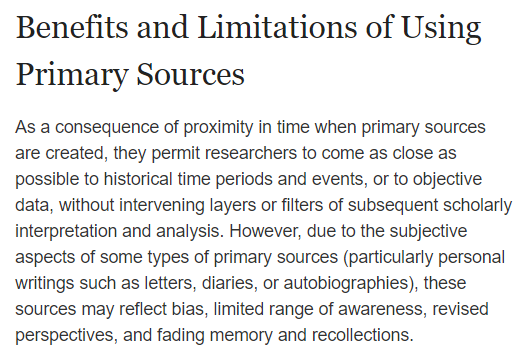 [Speaker Notes: Guiding Notes:

Read the slide.

Image text is from: 
Scanlon, Mary and Ellen Daugman. (n.d.) Primary Sources. Research Like a Librarian. https://cloud.lib.wfu.edu/blog/research-like-a-librarian/primary-sources/ 

Transcript of the image:
As a consequence of proximity in time when primary sources are created, they permit researchers to come as close as possible to historical time periods and events, or to objective data, without intervening layers or filters or subsequent scholarly interpretation and analysis. However, due to the subjective aspects of some types of primary sources (particularly personal writings such as letters, diaries, or autobiographies), these sources may reflect bias, limited range of awareness, revised perspectives, and fading memory and recollections.]
Using Evidence
Whenever students are engaging with a diverse group, students need to hear from that group. It is important for students to know and understand that diverse groups are not monoliths of one culture; there isn’t one perspective that represents the entirety of a community or group of people.  
Educators should strive to utilize a variety of primary sources when engaging with the KAS for Social Studies. Educators should select resources that are not disrespectful to the individuals involved, respect the emotional capacities of students and strive to use precise language to avoid any one-dimensional descriptions of events or individuals.
[Speaker Notes: Guiding Notes:

Read the slide.]
Using Evidence
Sometimes it is hard, or almost impossible, to capture the voice of diverse groups throughout history because they were denied access to literacy, relied on oral tradition that is not shared beyond the community, or their records were systematically destroyed by dominant groups, among other reasons. 

Thus, this leaves educators with a difficult question: How Do We Teach With Primary Sources When So Many Voices Are Missing?. Read this article and discuss this question with a peer, your grade-level team or your PLC.
[Speaker Notes: Guiding Notes:

Read the slide. Then, read the article independently and then consider the question “How do we teach with primary sources when so many voices are missing?”

Resource: 
Schwartz, Sarah. (2019, August 16). How Do We Teach With Primary Sources When So Many Voice Are Missing? Education Week. https://www.edweek.org/teaching-learning/how-do-we-teach-with-primary-sources-when-so-many-voices-are-missing/2019/08]
Using Evidence
It is important to remember that anything that communicates a message can be a source. Since many groups do not have written records, it is important to consider different types of sources when including perspectives of diverse groups. 

Examples include:
artifacts (such as, but not limited to, stone tools, pottery, weapons, jewelry, clothing, etc.)
paintings
oral history
transcript or audio of speech
interviews
photographs
[Speaker Notes: Guiding Notes:

As a reminder from the KDE’s Inquiry Practices Module, it is important to note that anything that communicates a message can be a source. Traditionally, we think of primary and secondary sources being dominated by text, but symbols, objects, photos, etc., can serve as sources to investigate compelling and supporting questions, similar to sources that are considered more traditional. For elementary students, this provides an opportunity for students to be exposed to and engage with sources that do not require reading proficiency.

For more information on the Using Evidence Inquiry Practice of the KAS for Social Studies, visit Section E of the Inquiry Practices Module on www.kystandards.org.]
Using Evidence
Sometimes, diverse voices are missing when various source types like maps or images are used. 

Individually, in your grade-level teams or PLC, read the article entitled, “Using Primary Sources to Reveal What’s Missing from the Story” and consider the following question: 
How do you use primary sources to help students recognize that there might be more to a story?
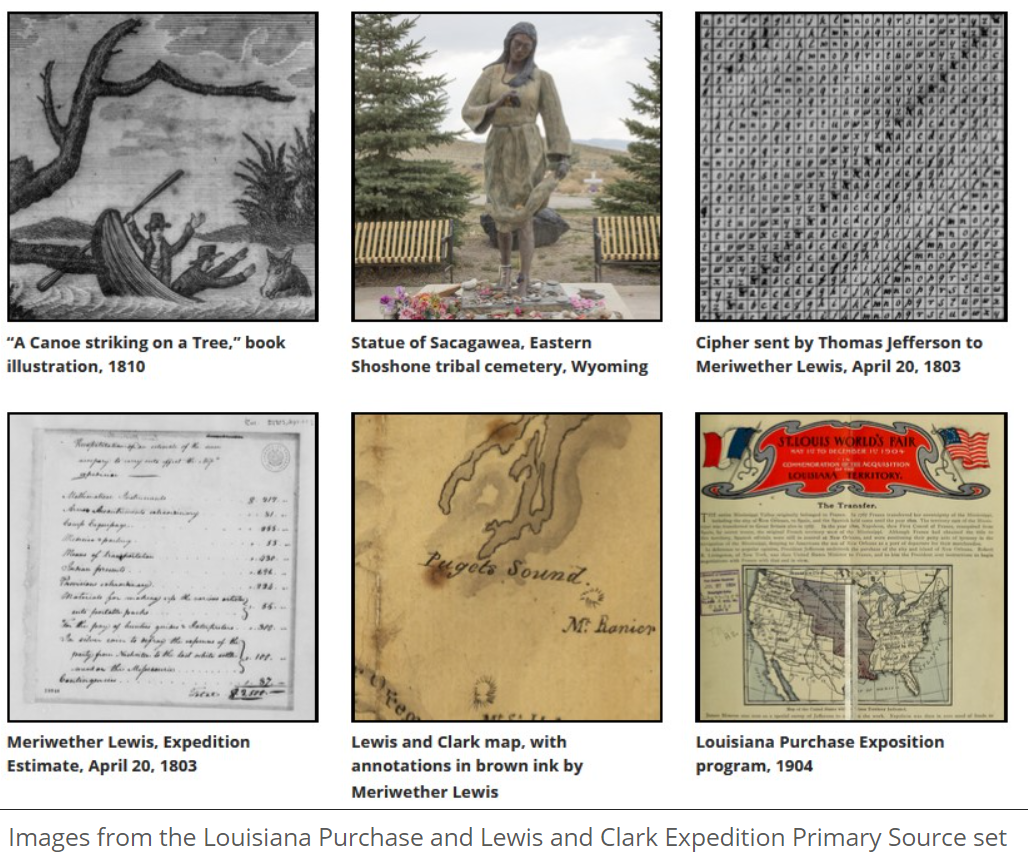 [Speaker Notes: Guiding Notes: 

Read the slide. Then, read the article while considering the question “How do you use primary sources to help students recognize that there might be more to a story?”


Resource:
Smith, Colleen. (2023, September 14). Using Primary Sources to Reveal What’s Missing from the Story. Library of Congress. https://blogs.loc.gov/teachers/2023/09/using-primary-sources-to-reveal-whats-missing-from-the-story/?loclr=eatlcb]
Using Evidence
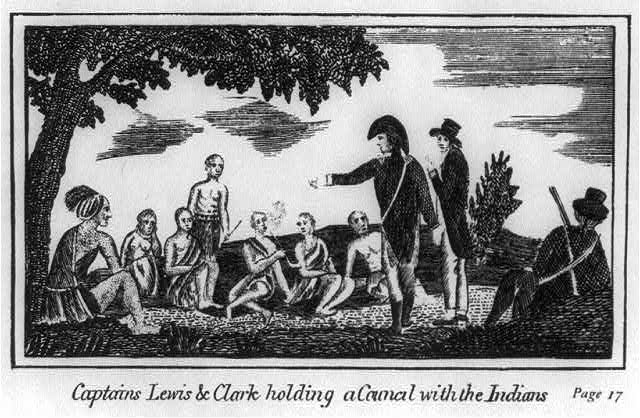 Using what you have learned from, “Using Primary Sources to Reveal What’s Missing from the Story” apply the following question to a primary source you use in your instruction: “How do you use primary sources to help students recognize that there might be more to a story?”
What strategy can you apply from the article to support students in using primary sources to reveal what’s missing from the story?
[Speaker Notes: Guiding Notes: 

Read the slide and apply what you learned from the blog post entitled Using Primary Sources to Reveal What’s Missing from the Story to a primary source that you use in your instruction. 


Resource:
Smith, Colleen. (2023, September 14). Using Primary Sources to Reveal What’s Missing from the Story. Library of Congress. https://blogs.loc.gov/teachers/2023/09/using-primary-sources-to-reveal-whats-missing-from-the-story/?loclr=eatlcb]
Using Evidence
Students are required to engage with primary sources according to the KAS for Social Studies. Since primary sources are products of their time, they can often lead to difficult conversations with students because the information presented may not longer be appropriate for modern society. 

Individually, in your grade-level teams or PLC, read the article entitled, “Dealing with Difficult Subjects in Primary Sources.”
[Speaker Notes: Guiding Notes: 

Read the slide. 

Resource:
Bell, Danna. (2011, November 30). Dealing with Difficult Subjects in Primary Sources. Library of Congress. https://blogs.loc.gov/teachers/2011/11/dealing-with-difficult-subjects-in-primary-sources/]
Using Evidence
After you read Dealing with Difficult Subjects in Primary Sources, discuss the following question posed at the end of the article with your peers: 


How have you addressed difficult topics presented by primary sources in your classroom?
[Speaker Notes: Guiding Notes: 

Read the slide and consider the question: How have you addressed difficult topics presented by primary sources in your classroom? 

Resource:
Bell, Danna. (2011, November 30). Dealing with Difficult Subjects in Primary Sources. Library of Congress. https://blogs.loc.gov/teachers/2011/11/dealing-with-difficult-subjects-in-primary-sources/]
Appropriate Pedagogical Methods
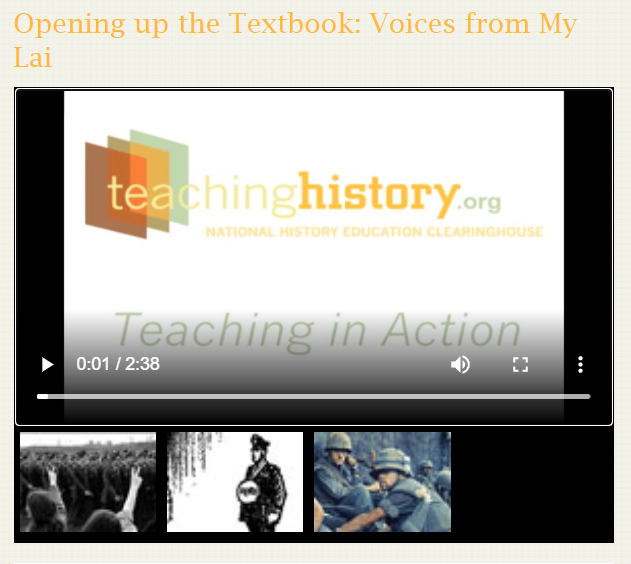 Using inquiry can also be an effective way to include diverse groups if diverse voices are left out of the information presented in sources, such as the textbook. As you watch this video, ask yourself the following question: How is inquiry used to open up the textbook?
[Speaker Notes: Guiding Notes:

Read the slide and watch the video. Then, consider the question: “How is inquiry used to open up the textbook?”

Resource:
National History Education Clearing House. (n.d.) Opening up the Textbook: Voices from My Lai. Teachinghistory.org. https://teachinghistory.org/best-practices/teaching-in-action/23893]
Reflection
What are the benefits and limitations of using primary sources to  include diverse groups of the KAS for Social Studies?
How do we teach with primary sources when the voice of diverse groups may be missing?
What strategies can educators use when engaging with sources to ensure that diverse groups are in a locally designed curriculum?
[Speaker Notes: Guiding Notes:

Consider the questions on the slide after engaging with this section.]
Using Evidence
Additional Resources
Library of Congress. Teacher's Guides and Analysis Tool. https://www.loc.gov/programs/teachers/getting-started-with-primary-sources/guides/
National Archives. Document Analysis Sheets. https://www.archives.gov/education/lessons/worksheets
Stanford History Education Group. History Lessons: Reading Like a Historian. https://sheg.stanford.edu/history-lessons?f%5B0%5D=topic%3A7#main-content#main-content
Facing History and Ourselves. (n.d.). Gathering and Analyzing Evidence. https://www.facinghistory.org/sites/default/files/Writing_Strategies.pdf
[Speaker Notes: Guiding Notes:

This slide contains additional resources to support sourcing in the classroom.]
Coming Up
Section I:  Considerations for Including Diverse Groups in Local Curriculum
Section J: What this would look like in practice: Teacher Notes Collections  
Section K: Reflection
[Speaker Notes: Guiding Notes:

This section previews the upcoming sections of the module.

The KDE needs your feedback on the effectiveness of this module, the learning platform and how the consultants may best support you as you take the next steps in the implementation process. Complete a short survey to share our thinking and provide them with feedback on how the KDE can best meet our needs. Feedback from our surveys will be used by the KDE to plan and prepare future professional learning. 

Post-survey: Including Diverse Groups of the KAS for Social Studies Professional Learning Survey- https://forms.gle/FyzdzDTVLd4FD8yRA]
Including Diverse Groups of the KAS for Social Studies
Section I: Considerations for Including Diverse Groups in Local Curriculum
[Speaker Notes: Section I: Considerations for Including Diverse Groups in Local Curriculum Resources: 
The Kentucky Department of Education. (2022, July 13). The Model Curriculum Framework. https://education.ky.gov/curriculum/standards/kyacadstand/Documents/Model_Curriculum_Framework.pdf 
The Kentucky Department of Education. (n.d.) Equity Lenses for High-Quality Instructional Resources. https://education.ky.gov/curriculum/standards/kyacadstand/Documents/KDE_Equity_Lenses.docx
The Kentucky Department of Education (2019). The Instructional Resources Alignment Rubric: Kentucky Academic Standards (KAS) for Social Studies. https://education.ky.gov/.../Social_Studies_Instructional_Resources_Alignment_Rubric.docx]
Overview of this module:
A: Introduction 
B: Unpacking the KAS for Social Studies: Including Diverse Groups in Local Curriculum
C: Creating Safe Schools
D: Creating Safe Classrooms
E: Understanding Correct Terminology
F: Addressing Gaps in Content Knowledge
G: Appropriate Pedagogical Methods 
H: Using Evidence to Include Diverse Groups
I:  Considerations for Including Diverse Groups in Local Curriculum
J: What this would look like in practice: Teacher Notes Collections  
K: Reflection
[Speaker Notes: Guiding Notes:

This slide provides an overview of this module.]
Goals of this Module
Review how the instructional shifts of the KAS for Social Studies require students to be culturally literate, socially responsible, civically engaged and able to analyze issues from multiple perspectives. 
Learn ways to include diverse groups in Kentucky classrooms and local curriculum.
Explore tools and resources to support including diverse groups in Kentucky classrooms and local curriculum.
Analyze strategies that can be used when evaluating the local curriculum to include diverse groups.
[Speaker Notes: Guiding Notes:

This slide contains the goals of this module.]
Compelling Questions
The following compelling questions will be addressed throughout this module:

Why is including diverse groups, as defined by the KAS for Social Studies, important for students in Kentucky classrooms? 
What are the opportunities and challenges of including diverse groups in Kentucky classrooms and local curriculum?
What strategies will support educators when including diverse groups in Kentucky classrooms and local curriculum?
[Speaker Notes: Guiding Notes:

These compelling questions will be presented at the beginning of each section of each section to emphasize the larger enduring questions about including diverse groups of the KAS for Social Studies. You will be asked to answer these compelling questions in the last section of the module where you reflect on what you have learned. As you progress through the module, you should synthesize what you learn from answering each of the supporting questions to answer these questions at the conclusion of the module. Therefore, while you aren’t answering these questions here, you should be continuously building your knowledge of including diverse groups of the KAS for Social Studies to answer these questions at the conclusion of the module.]
Section I: Considerations for Including Diverse Groups 
in Local Curriculum 
Supporting Questions
How do I, individually, with my grade-level team or PLC, design a local curriculum that includes diverse groups according to the demands of the KAS for Social Studies?
What resources are available to evaluate if the local curriculum includes diverse groups according to the demands of the KAS for Social Studies?
[Speaker Notes: Guiding Notes:

Review the supporting questions for Section I. While reviewing the supporting questions, make sure you understand the alignment between compelling and supporting questions. As a reminder, compelling questions are open-ended, enduring and center on significant unresolved issues. Therefore, you will engage with the same compelling questions throughout the entire module.

Supporting questions are more specific and drive the investigation of the compelling question. For the purposes of this module, you will explore different supporting questions for each section. Investigating these supporting questions will support participants in synthesizing knowledge to answer the compelling questions. You will answer the supporting questions at the end of this section. For now, you are to use these questions to drive their investigation of this section; you are not required to answer these questions on this slide.]
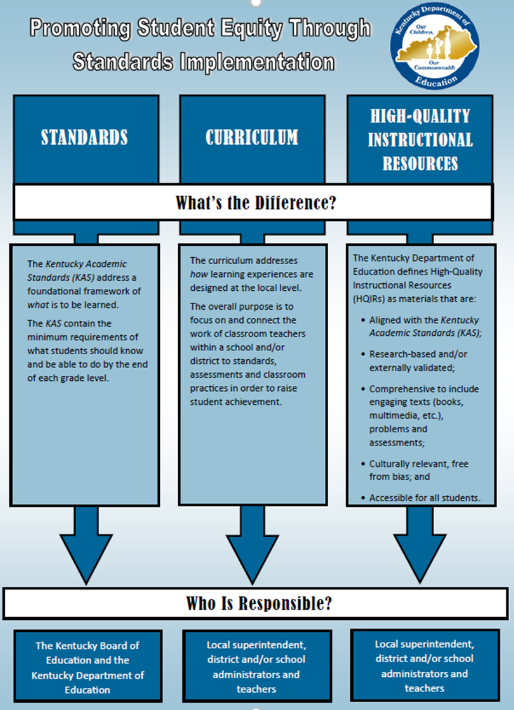 The Kentucky Academic Standards (KAS) 
are Standards, not Curriculum
To create curricular coherence, educators must understand the relationship between standards, curriculum and instructional resources. Figure 1.2 highlights the differences between these terms as well as who has responsibility for each as defined in Kentucky law  (KRS 160.345, 704 KAR 3:455).

Model Curriculum Framework, pg. 3
[Speaker Notes: Guiding Notes:

Read the slide.

Figure 1.2. Defining Standards, Curriculum and Instructional Resources may be found on page 4 of the Model Curriculum Framework. An overview of the graphic is below:

What is the difference between standards, curriculum and high-quality instructional resources?
Standards
The Kentucky Academic Standards (KAS) address a foundational framework of what is to be learned. 
The KAS contain the minimum requirements of what students should know and be able to do by the end of each grade level. 
Curriculum
The curriculum address how learning experiences are designed at the local level. 
The overall purpose is to focus on and connect the work of classroom teachers within a school and/or district to standards, assessments and classroom practices in order to raise student achievement. 
High-quality instructional resources
The Kentucky Department of Education defines High-Quality Instructional Resources (HQIRs) as materials that are:
Aligned with the Kentucky Academic Standards (KAS); 
Research-based and/or externally validated; 
Comprehensive to include engaging texts (books, multimedia et.), problems and assessments;
Culturally relevant, free from bias; and
Accessible for all students 
Who is responsible for standards, curriculum and high-quality instructional resources?
Standards
The Kentucky Board of Education and the Kentucky Department of Education
Curriculum
Local superintendent, district and/or school administrators and teachers
High-quality instructional resources
Local superintendent, district and/or school administrators and teachers

Resource
The Kentucky Department of Education. (2022, July 13). The Model Curriculum Framework. https://education.ky.gov/curriculum/standards/kyacadstand/Documents/Model_Curriculum_Framework.pdf]
The Kentucky Academic Standards (KAS) 
are Standards, not Curriculum
The KAS for Social Studies outlines the minimum standards Kentucky students should learn in each grade level kindergarten through eighth grade or high school grade-span. The standards address a foundational framework of what is to be learned, but do not address how learning experiences are to be designed or what resources should be used. 
A standard represents a goal or outcome of an educational program; standards are vertically aligned expected outcomes for all students. The standards do not dictate the design of a lesson plan or how units should be organized. The standards establish a statewide baseline of what students should know and be able to do at the conclusion of a grade or grade-span. The instructional program should emphasize the development of students' abilities to acquire and apply the standards. The curriculum must ensure that appropriate accommodations are made for diverse populations of students found within Kentucky schools.
[Speaker Notes: Guiding Notes:

Read the slide.]
The Kentucky Academic Standards (KAS) 
are Standards, not Curriculum
These standards are not a set of instructional or assessment tasks, but rather statements of what students should be able to master after instruction. Decisions on how best to help students meet these program goals are left to local school districts and teachers.

Curriculum includes the vast array of instructional materials, readings, learning experiences and local mechanisms of assessment, including the full body of content knowledge to be covered, all of which are to be selected at the local level according to Kentucky law.

Thus, local schools and districts are charged with including diverse groups according to the demands of the KAS for Social Studies since they are the decision-makers regarding the curriculum development process.
[Speaker Notes: Guiding Notes:

Read the slide.]
Translating the Standards into Curriculum
The Kentucky Department of Education (KDE) does not require specific curriculum or strategies to be used to teach the Kentucky Academic Standards (KAS). Local schools and districts choose to meet those minimum required standards using a locally adopted curriculum according to KRS 158.6453. Senate Bill 1 (2022) transfers the authority of curriculum determination from the School Based Decision Making (SBDM) council to the superintendent. Each district’s superintendent now has the authority to select a school’s curriculum, textbooks, instructional materials and student support services after consultation with the SBDM council and the local board of education.
As educators implement academic standards, they, along with community members, must guarantee postsecondary readiness that will ensure all learners are transition-ready. To achieve this, Kentucky students need a curriculum designed and structured for a rigorous, relevant and personalized learning experience, including a wide variety of learning opportunities.
[Speaker Notes: Guiding Notes:

Read the slide.]
Translating the Standards 
into Curriculum
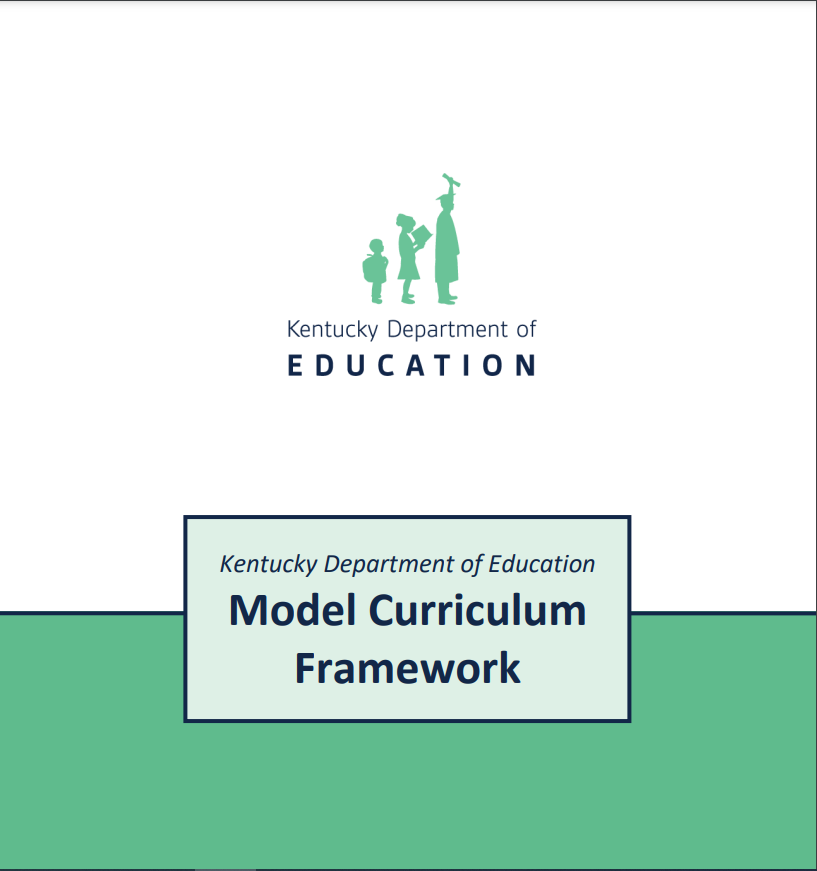 The Model Curriculum Framework, per KRS 158.6451, provides guidance for schools and districts in implementing educational best practices in a way that creates curricular coherence to positively impact student success. Curricular coherence involves local alignment of standards, curriculum, instructional resources and practices, assessment, and professional learning within and across grade-levels in a district or school to help students meet grade-level expectations.
[Speaker Notes: Guiding Notes:

Read the slide.

Resource
The Kentucky Department of Education. (2022, July 13). The Model Curriculum Framework. https://education.ky.gov/curriculum/standards/kyacadstand/Documents/Model_Curriculum_Framework.pdf]
Evaluating the Curriculum to Include the 
Diverse Groups of the KAS for Social Studies
In Curriculum As Window and Mirror, Style says the following:
“All students deserve a curriculum which mirrors their own experience back to them, upon occasion — thus validating it in the public world of the school. But curriculum must also insist upon the fresh air of windows into the experience of others — who also need and deserve the public validation of the school curriculum.”
“It is limiting and inaccurate to only educate our children provincially when they must live their lives in a global context, facing vast differences and awesome similarities. They must learn early and often about the valid framing of both windows and mirrors for a balanced, ecological sense of their place(s) in the world.”
[Speaker Notes: Guiding Notes:

Read the slide.

Resource
Style, Emily. (1996, Fall). Curriculum As Window and Mirror. Social Science Record. First published in Listening for All Voices, Oak Knoll School monograph, Summit, NJ, 1988. https://nationalseedproject.org/images/documents/Curriculum_As_Window_and_Mirror.pdf.]
Evaluating the Curriculum to Include the 
Diverse Groups of the KAS for Social Studies
As stated previously in this module, engaging student voice is essential to ensuring that students see themselves and others in the curriculum. 

To determine whether or not students are exposed to curriculum that features both mirrors and windows, conduct a survey that captures student experiences with the curriculum. Questions may include, but are not limited to the following:
In this class/course, have you learned about individuals or situations that have mirrored your own experiences?
In this class/course, have you learned about individuals or situations that have provided windows to the experiences of others?
[Speaker Notes: Guiding Notes:

Read this slide. Create a student survey to see if students have mirrors and windows in the curriculum. This data may be used to evaluate the local curriculum to determine any information that may need to be included in curriculum revisions.]
The Role of the PLC: Tools to Examine the Curriculum
When evaluating the curriculum to ensure that the activity, assignment, etc. matches the learning goals and success criteria of the lesson and provides students with “windows and mirrors” of their world, consider using the following resources to support you in this work. 
Curriculum Development Process in the Model Curriculum Framework 
This section of the Model Curriculum Framework is designed for school and district leaders to provide guidance on utilizing a systematic process for translating standards into a coherent, high-quality curriculum and selecting instructional resources to support implementation. This process focuses on four crucial phases: (1) Prepare for the Process, (2) Articulate the Instructional Vision, (3) Develop the Curriculum and (4) Implement and Monitor the Curriculum.
Equity Lenses for High-Quality Instructional Resources
Students deserve access to High Quality Instructional Resources (HQIRs) that are engaging, accessible and inclusive of the cultural diversity and perspectives of their communities. The KDE is committed to providing guidance that supports the selection of resources that are culturally relevant, free from bias, and accessible for all students to further the KDE’s diversity, equity, and inclusion efforts. This resource contains 5 equity lenses schools and districts may consider to help promote equitable learning environments for all students.
[Speaker Notes: Guiding Notes:

Read the slide.

Resources
The Kentucky Department of Education. (2022, July 13). The Model Curriculum Framework. https://education.ky.gov/curriculum/standards/kyacadstand/Documents/Model_Curriculum_Framework.pdf 

The Kentucky Department of Education. (n.d.) Equity Lenses for High-Quality Instructional Resources. https://education.ky.gov/curriculum/standards/kyacadstand/Documents/KDE_Equity_Lenses.docx]
The Instructional Resources Alignment Rubric
Rationale
Curriculum design and review is a continuous process. Flexibility when determining the detail of the design and shape of the curriculum is given to each school in Kentucky so the teaching and learning is meaningful and beneficial to the particular communities of learners. The design of each district/school’s curriculum allows teachers to make interpretations in response to the particular needs, interests and talents of individuals and groups of students. 
In Kentucky, traditionally, districts have created a range of curriculum resources and components, ranging from pacing guides and maps to very detailed plans outlining specific instructional resources (books, articles, manipulatives) as well as specific common assessments for units and courses.
Purpose of this rubric
The Instructional Resources Alignment Rubric is meant to guide districts and schools in assessing existing or purchasing new instructional resources to determine what revisions may be needed to ensure alignment to the Kentucky Academic Standards (KAS) for Social Studies.
[Speaker Notes: Guiding Notes:

Read the slide. 

Resource:
The Kentucky Department of Education. (2019). The Instructional Resources Alignment Rubric: Kentucky Academic Standards (KAS) for Social Studies. https://education.ky.gov/curriculum/standards/kyacadstand/Documents/Social_Studies_Instructional_Resources_Alignment_Rubric.docx]
The Instructional Resources Alignment Rubric
Criteria for Evaluation
These are the criteria on which your instructional resources will be evaluated for alignment to the KAS for Social Studies:
A.     Social Studies Concepts and Disciplinary Practices
B.     Instructional Design and Support
C.     Organization
D.     Equity and Accessibility
E.     Assessment
 
Instructional resources are designed for use by students and teachers as a learning resource for students to acquire essential knowledge, skills, abilities and dispositions. This includes print and non-print resources, including comprehensive/core textbooks, supplemental resources, Web-based and electronic textbooks and assessments.
[Speaker Notes: Guiding Notes:

Read the slide. 

Resource:
The Kentucky Department of Education (2019). The Instructional Resources Alignment Rubric: Kentucky Academic Standards (KAS) for Social Studies. https://education.ky.gov/curriculum/standards/kyacadstand/Documents/Social_Studies_Instructional_Resources_Alignment_Rubric.docx]
The Instructional Resources Alignment Rubric
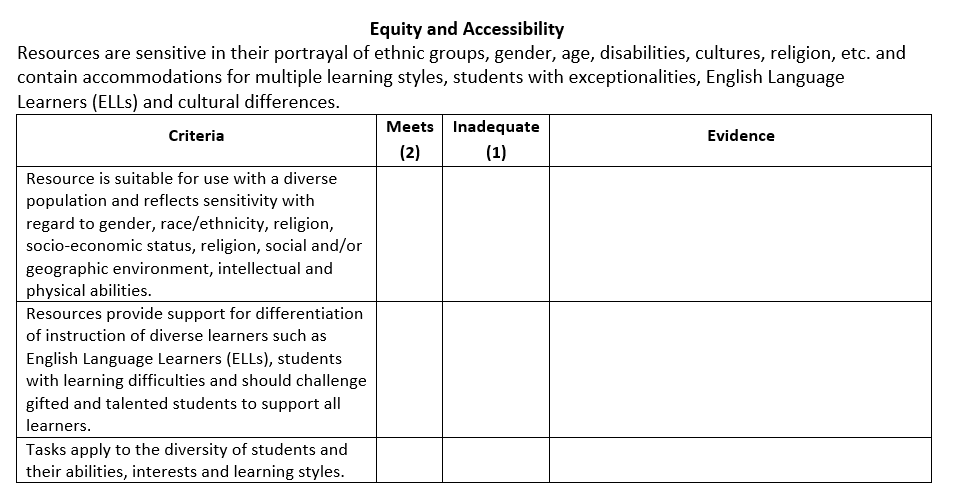 [Speaker Notes: Guiding Notes:

Read the slide. 

Resource:
The Kentucky Department of Education (2019). The Instructional Resources Alignment Rubric: Kentucky Academic Standards (KAS) for Social Studies. https://education.ky.gov/curriculum/standards/kyacadstand/Documents/Social_Studies_Instructional_Resources_Alignment_Rubric.docx]
Reflection
How do I, individually, with my grade-level team or PLC, design a local curriculum that includes diverse groups according to the demands of the KAS for Social Studies?
What resources are available to evaluate if the local curriculum includes diverse groups according to the demands of the KAS for Social Studies?
[Speaker Notes: Guiding Notes:

Consider the questions on the slide after engaging with this section.]
Coming Up
Section J: What this would look like in practice: Teacher Notes Collections  
Section K: Reflection
[Speaker Notes: Guiding Notes:

This section previews the upcoming sections of the module.

The KDE needs your feedback on the effectiveness of this module, the learning platform and how the consultants may best support you as you take the next steps in the implementation process. Complete a short survey to share our thinking and provide them with feedback on how the KDE can best meet our needs. Feedback from our surveys will be used by the KDE to plan and prepare future professional learning. 

Post-survey: Including Diverse Groups of the KAS for Social Studies Professional Learning Survey- https://forms.gle/FyzdzDTVLd4FD8yRA]
Including Diverse Groups of the KAS for Social Studies
Section J: What this would look like in practice: Teacher Note Collections
[Speaker Notes: Guiding Notes:

Section J: What this would look like in practice: Teacher Notes Collections Resources:
Kentucky Department of Education. (2022). Grade 4 Collection with Teacher Notes. https://education.ky.gov/curriculum/standards/kyacadstand/Documents/Grade_4_Teacher_Note_Including_Diverse_Groups_of_the_KAS_for_Social_Studies.docx
Kentucky Department of Education. (2022). Grade 8 Collection with Teacher Notes. https://education.ky.gov/curriculum/standards/kyacadstand/Documents/Grade_8_Collection-Including_Diverse_Groups.docx 
Kentucky Department of Education. (2022). High School Collection with Teacher Notes. https://education.ky.gov/curriculum/standards/kyacadstand/Documents/High_School-Including_Diverse_Groups_of_the_KAS_for_Social_Studies.docx]
Overview of this module:
A: Introduction 
B: Unpacking the KAS for Social Studies: Including Diverse Groups in Local Curriculum
C: Creating Safe Schools
D: Creating Safe Classrooms
E: Understanding Correct Terminology
F: Addressing Gaps in Content Knowledge
G: Appropriate Pedagogical Methods 
H: Using Evidence to Include Diverse Groups
I:  Considerations for Including Diverse Groups in Local Curriculum
J: What this would look like in practice: Teacher Notes Collections  
K: Reflection
[Speaker Notes: Guiding Notes:

This slide provides an overview of this module.]
Goals of this Module:
Review how the instructional shifts of the KAS for Social Studies require students to be culturally literate, socially responsible, civically engaged and able to analyze issues from multiple perspectives. 
Learn ways to include diverse groups in Kentucky classrooms and local curriculum.
Explore tools and resources to support including diverse groups in Kentucky classrooms and local curriculum.
Analyze strategies that can be used when evaluating the local curriculum to include diverse groups.
[Speaker Notes: Guiding Notes:

This slide provides the goals of this module.]
Compelling Questions
The following compelling questions will be addressed throughout this module:

Why is including diverse groups, as defined by the KAS for Social Studies, important for students in Kentucky classrooms? 
What are the opportunities and challenges of including diverse groups in Kentucky classrooms and local curriculum?
What strategies will support educators when including diverse groups in Kentucky classrooms and local curriculum?
[Speaker Notes: Guiding Notes:

These compelling questions will be presented at the beginning of each section of each section to emphasize the larger enduring questions about including diverse groups of the KAS for Social Studies. You will be asked to answer these compelling questions in the last section of the module where you reflect on what you have learned. As you progress through the module, you should synthesize what you learn from answering each of the supporting questions to answer these questions at the conclusion of the module. Therefore, while you aren’t answering these questions here, you should be continuously building your knowledge of including diverse groups of the KAS for Social Studies to answer these questions at the conclusion of the module.]
Section J: What this would look like in practice: 
Teacher Notes
Supporting Questions
What might a local curriculum designed to include diverse groups according to the demands of the KAS for Social Studies look like?

What are the next steps for me, my grade-level team or PLC, to design learning experiences that includes diverse groups according to the demands of the KAS for Social Studies?
[Speaker Notes: Guiding Notes:

Review the supporting questions for Section J. While reviewing the supporting questions, make sure you understand the alignment between compelling and supporting questions. As a reminder, compelling questions are open-ended, enduring and center on significant unresolved issues. Therefore, you will engage with the same compelling questions throughout the entire module.

Supporting questions are more specific and drive the investigation of the compelling question. For the purposes of this module, you will explore different supporting questions for each section. Investigating these supporting questions will support participants in synthesizing knowledge to answer the compelling questions. You will answer the supporting questions at the end of this section. For now, you are to use these questions to drive their investigation of this section; you are not required to answer these questions on this slide.]
Section J: What this would look like in practice: 
Teacher Notes
To explore what a local curriculum designed to include diverse groups according to the demands of the KAS for Social Studies might look like, access one of the following grade level examples below:

Grade 4 Collection with Teacher Notes
Grade 8 Collection with Teacher Notes
High School Collection with Teacher Notes
[Speaker Notes: Guiding Notes:

Read the slide and access the Collection with Teacher Notes that most closely aligns with your grade level. An overview of each of the examples is provided below:

Grade 4 with Teacher Notes Collection:
This Grade 4 Collection with Teacher Notes focuses on migration in early Colonial America with an emphasis on actions that groups took to resist oppression.
Grade 8 Strongly Aligned with Teacher Notes Collection:
This Grade 8 Collection with Teacher Notes focuses on Reconstruction. 
High School Collection with Teacher Notes: 
This High School Collection focuses on the Civil Rights Movement in Kentucky.]
Section J: What this would look like in practice: 
Teacher Notes
Once you have accessed your selected Teacher Notes Collection, annotate the document by completing the following: 

●Underline key ideas and major points.
●Write a ? next to anything that is confusing.
●Circle key words or phrases.
●Put an ! next to information that helps you envision what a learning experience designed to include diverse groups might look like

If you are unable to annotate with the symbols above, use different highlighter colors to indicate each step in the directions.
[Speaker Notes: Guiding Notes:

Read and annotate your selected Teacher Notes Collection. 

For more information on how to annotate an article, visit:
Grand Valley State University- University Library (November 18, 2019). Annotating an Article. GVSU Libraries Instruction. https://www.youtube.com/watch?v=JtRGUNo2pck]
Reflection
How did the Teacher Notes Collection you explored demonstrate the inclusion of diverse perspectives?
What might a local curriculum designed to include diverse groups according to the demands of the KAS for Social Studies look like?
What are the next steps for me, my grade-level team or PLC, to design a learning experience that includes diverse groups according to the demands of the KAS for Social Studies?
[Speaker Notes: Guiding Notes:

Discuss the questions on the slide after engaging with this section, or consider individually.]
Coming Up
Section J: What this would look like in practice: Teacher Notes Collections  
Section K: Reflection
[Speaker Notes: Guiding Notes:

This section previews the upcoming sections of the module.

The KDE needs your feedback on the effectiveness of this module, the learning platform and how the consultants may best support you as you take the next steps in the implementation process. Complete a short survey to share our thinking and provide them with feedback on how the KDE can best meet our needs. Feedback from our surveys will be used by the KDE to plan and prepare future professional learning. 

Post-survey: Including Diverse Groups of the KAS for Social Studies Professional Learning Survey- https://forms.gle/FyzdzDTVLd4FD8yRA]
Including Diverse Groups of the KAS for Social Studies
Section K: Reflection
Overview of this module:
A: Introduction 
B: Unpacking the KAS for Social Studies: Including Diverse Groups in Local Curriculum
C: Creating Safe Schools
D: Creating Safe Classrooms
E: Understanding Correct Terminology
F: Addressing Gaps in Content Knowledge
G: Appropriate Pedagogical Methods 
H: Using Evidence to Include Diverse Groups
I:  Considerations for Including Diverse Groups in Local Curriculum
J: What this would look like in practice: Teacher Notes Collections  
K: Reflection
[Speaker Notes: Guiding Notes:

This slide provides an overview of this module.]
Goals of this Module:
Review how the instructional shifts of the KAS for Social Studies require students to be culturally literate, socially responsible, civically engaged and able to analyze issues from multiple perspectives. 
Learn ways to include diverse groups in Kentucky classrooms and local curriculum.
Explore tools and resources to support including diverse groups in Kentucky classrooms and local curriculum.
Analyze strategies that can be used when evaluating the local curriculum to include diverse groups.
[Speaker Notes: Guiding Notes:

This slide contains the goals of this module.]
Reflection
Individually, answer the compelling questions for this module using Mind Mapping:

Why is including diverse groups, as defined by the KAS for Social Studies, important for students in Kentucky classrooms? 
What are the opportunities and challenges of including diverse groups in Kentucky classrooms and local curriculum?
What strategies will support educators when including diverse groups in Kentucky classrooms and local curriculum?
[Speaker Notes: Guiding Notes:

Answer each compelling question by creating a Mind Map to visually organize your response. Mind mapping is a non-linear, graphic way of organizing information that allows you to focus on the relationships between ideas. For more information on Mind Mapping, visit resource linked on the slide.

For the purposes of this reflection, identify the question as your main topic of study. 

Then complete the following using a separate sheet or paper, or a digital document:
Identify the question as the main topic of their map by placing it in the center and drawing a circle around it. 
Write down the main ideas that stem from the question based on the information participants learned by engaging with sections a through j of this module. 
Provide evidence for the main ideas that stem from the question based on the information participants learned by engaging with sections a through j of this module.
Be creative and add visual interest by having participants use both printed and sketched images to support their response to the question.

Then, repeat the steps above to the second and third compelling question.]
Reflection
With your grade-level team or PLC, answer the compelling questions for this module:

Why is including diverse groups, as defined by the KAS for Social Studies, important for students in Kentucky classrooms? 
What are the opportunities and challenges of including diverse groups in Kentucky classrooms and local curriculum?
What strategies will support educators when including diverse groups in Kentucky classrooms and local curriculum?
[Speaker Notes: Guiding Notes:

If working in a group, answer the questions on the slide after engaging with this module by sharing your Mind Maps for each question with each other.]
Including Diverse Groups of the KAS for Social Studies
Developing civically engaged, socially responsible and culturally literate students
[Speaker Notes: The KDE needs your feedback on the effectiveness of this module, the learning platform and how the consultants may best support you as you take the next steps in the implementation process. Complete a short survey to share our thinking and provide them with feedback on how the KDE can best meet our needs. Feedback from our surveys will be used by the KDE to plan and prepare future professional learning. 

Post-survey: Including Diverse Groups of the KAS for Social Studies Professional Learning Survey: https://forms.gle/FyzdzDTVLd4FD8yRA]